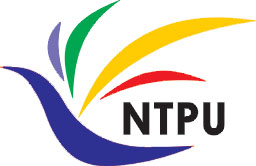 大數據分析(Big Data Analysis)
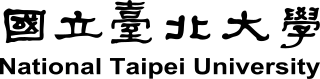 Python Pandas 大數據量化分析(Quantitative Big Data Analysis with Pandas in Python)
1091BDA04
MBA, IM, NTPU (M5127) (Fall 2020) Wed 7, ,8, 9 (15:10-18:00) (B8F40)
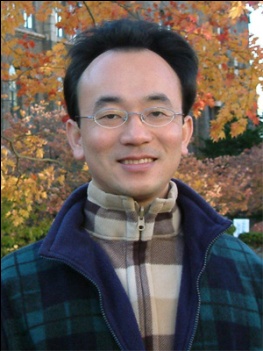 Min-Yuh Day
戴敏育
Associate Professor
副教授
Institute of Information Management, National Taipei University
國立臺北大學 資訊管理研究所

https://web.ntpu.edu.tw/~myday
2020-10-21
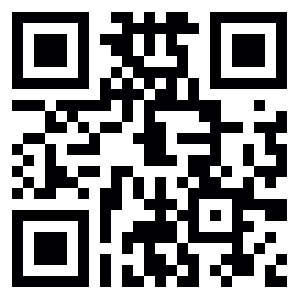 1
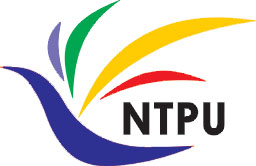 課程大綱 (Syllabus)
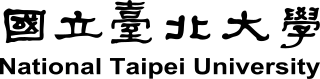 週次 (Week)    日期 (Date)    內容 (Subject/Topics)
1  2020/09/16  大數據分析介紹 (Introduction to Big Data Analysis)
2  2020/09/23  AI人工智慧與大數據分析                             (AI and Big Data Analysis)
3  2020/09/30  Python 大數據分析基礎                             (Foundations of Big Data Analysis in Python)
4  2020/10/07  數位沙盒第一堂課：數位沙盒服務平台簡介                             (Digital Sandbox Lesson 1: Introduction to                            FintechSpace Digital Sandbox)
5  2020/10/14  數位沙盒第二堂課：工程師操作說明與實作教學                            (Digital Sandbox Lesson 2: Hands-on Practices)
6  2020/10/21  Python Pandas 大數據量化分析                             (Quantitative Big Data Analysis with Pandas in Python)
2
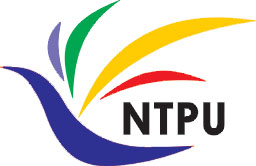 課程大綱 (Syllabus)
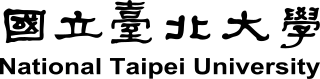 週次 (Week)    日期 (Date)    內容 (Subject/Topics)
7  2020/10/28   Python Scikit-Learn 機器學習 I                             (Machine Learning with Scikit-Learn In Python I)
8  2020/11/04  數位沙盒第三堂課：學生小組討論實作與成果發表                              (Digital Sandbox Lesson 3: Learning Teams                               Hands-on Project Discussion and Project Presentation)
9  2020/11/11  期中報告 (Midterm Project Report)
10  2020/11/18  Python Scikit-Learn 機器學習 II                               (Machine Learning with Scikit-Learn In Python II)
11  2020/11/25  TensorFlow 深度學習金融大數據分析 I                                (Deep Learning for Finance Big Data Analysis with TensorFlow I)
12  2020/12/02  大數據分析個案研究                                (Case Study on Big Data Analysis)
3
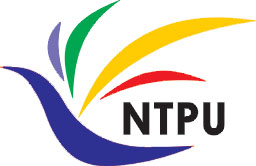 課程大綱 (Syllabus)
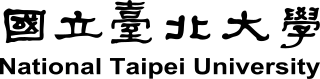 週次 (Week)    日期 (Date)    內容 (Subject/Topics)
13  2020/12/09  TensorFlow 深度學習金融大數據分析 II                               (Deep Learning for Finance Big Data Analysis with TensorFlow II)
14  2020/12/16  TensorFlow 深度學習金融大數據分析 III                               (Deep Learning for Finance Big Data Analysis with TensorFlow III)
15  2020/12/23  AI 機器人理財顧問                               (Artificial Intelligence for Robo-Advisors)
16  2020/12/30  金融科技智慧型交談機器人                               (Conversational Commerce and                               Intelligent Chatbots for Fintech)
17  2021/01/06  期末報告 I (Final Project Report I)
18  2021/01/13  期末報告 II (Final Project Report I)
4
Quantitative Big Data Analysis with Pandas in Python
5
Outline
Quantitative Big Data Analysis with Pandas in Python
 Pandas
Data structures and data analysis tools
6
The Quant Finance PyData Stack
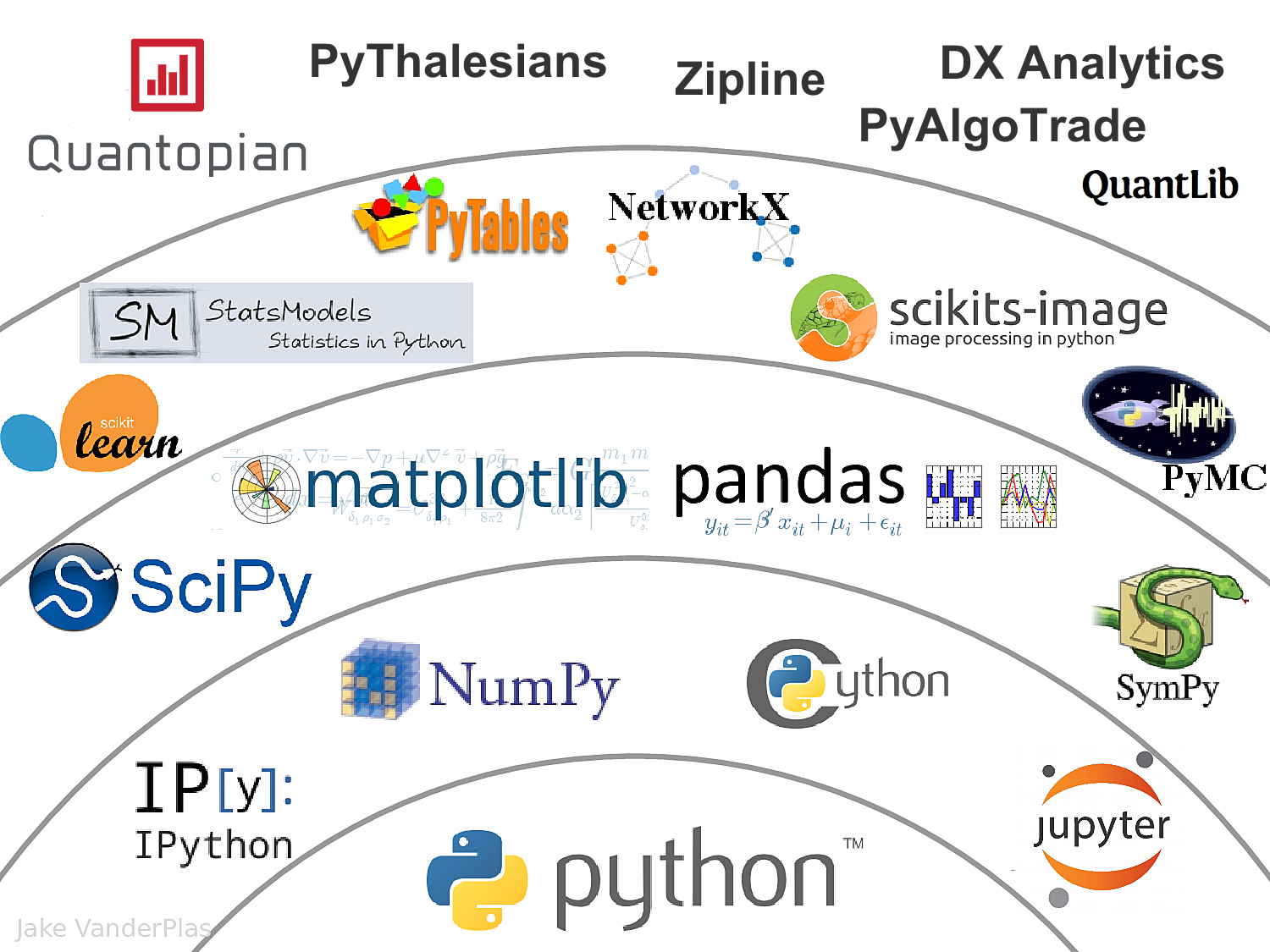 7
Source: http://nbviewer.jupyter.org/format/slides/github/quantopian/pyfolio/blob/master/pyfolio/examples/overview_slides.ipynb#/5
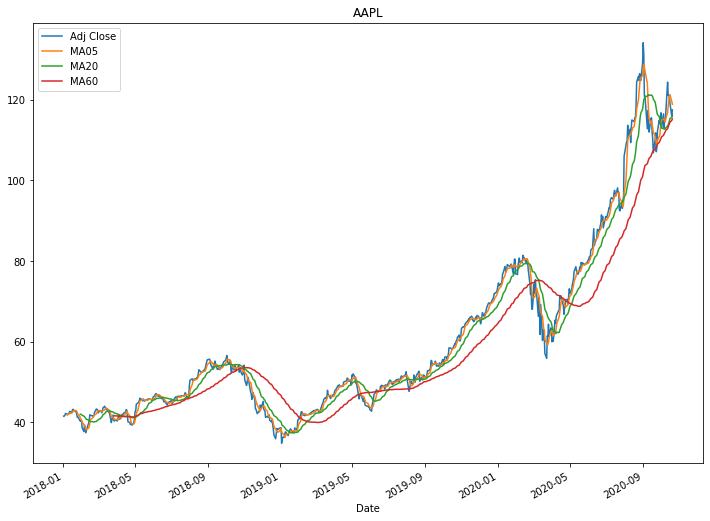 Python101 
Pandas
https://tinyurl.com/aintpupython101
8
Python in Google Colab (Python101)
https://colab.research.google.com/drive/1FEG6DnGvwfUbeo4zJ1zTunjMqf2RkCrT
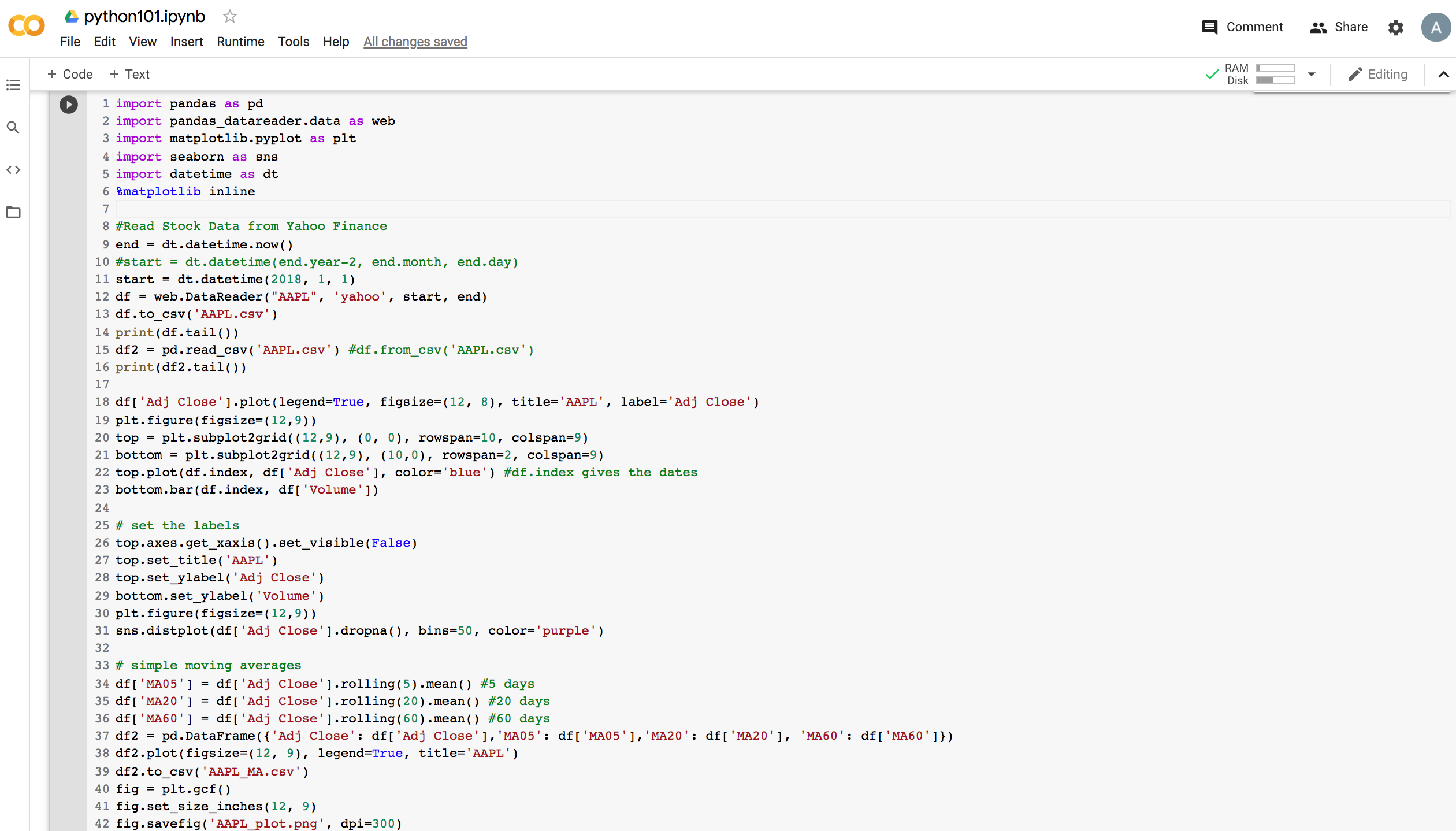 Python101 
Pandas
https://tinyurl.com/aintpupython101
9
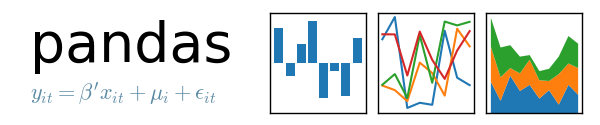 Python Pandas
10
pandas
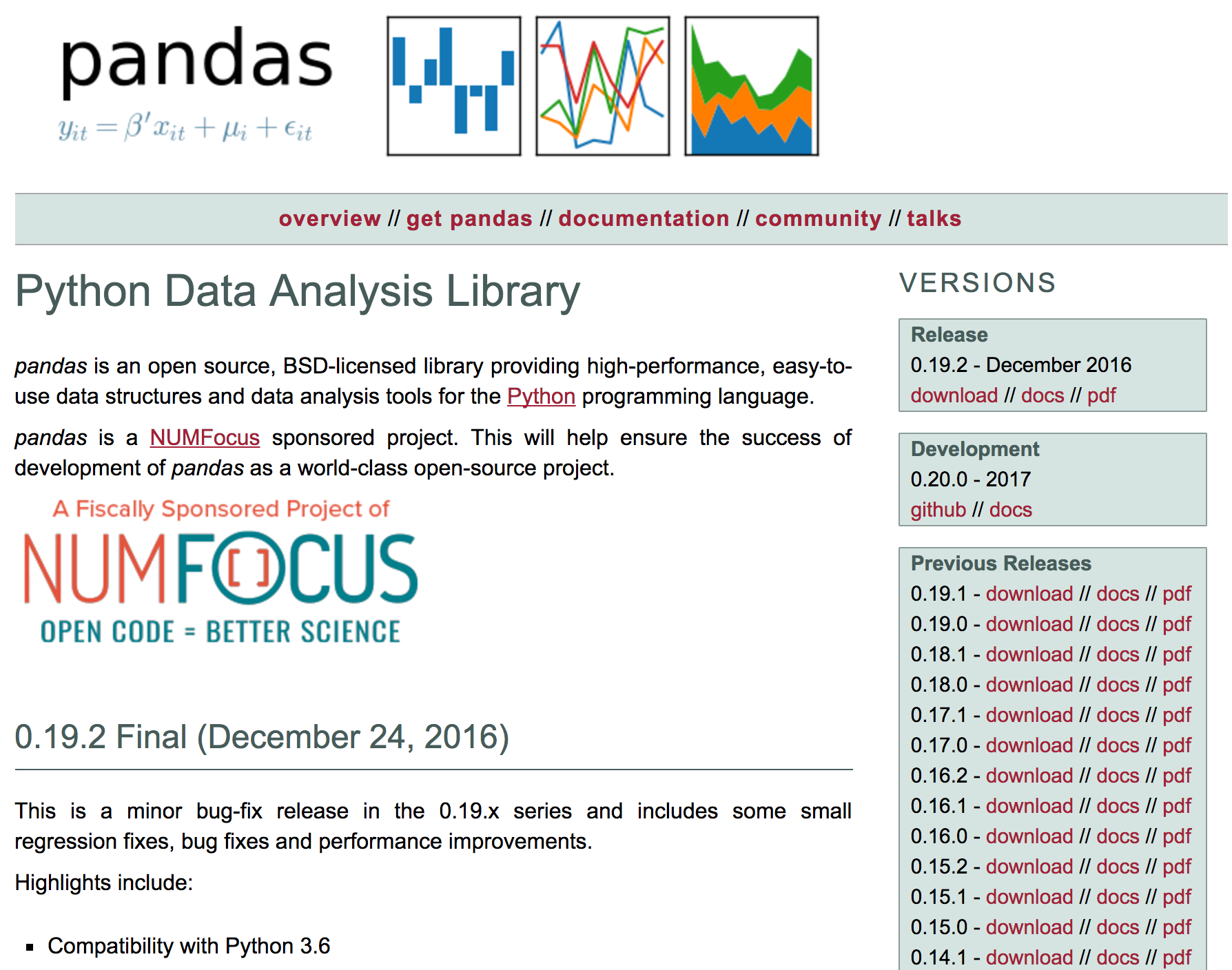 http://pandas.pydata.org/
11
pandasPython Data Analysis Libraryproviding high-performance, easy-to-use data structures and data analysis tools for the Python programming language.
12
Source: http://pandas.pydata.org/
pandas Ecosystem
Statistics and Machine Learning
Statsmodels
sklearn-pandas
Visualization
Bokeh
yhat/ggplot
Seaborn
Vincent
IPython Vega
Plotly
Pandas-Qt
IDE
IPython
quantopian/qgrid
Spyder
API
pandas-datareader
quandl/Python
pydatastream
pandaSDMX
fredapi
Domain Specific
Geopandas
xarray
Out-of-core
Dask
Blaze
Odo
13
Source: http://pandas.pydata.org/pandas-docs/stable/index.html
pandas-datareader
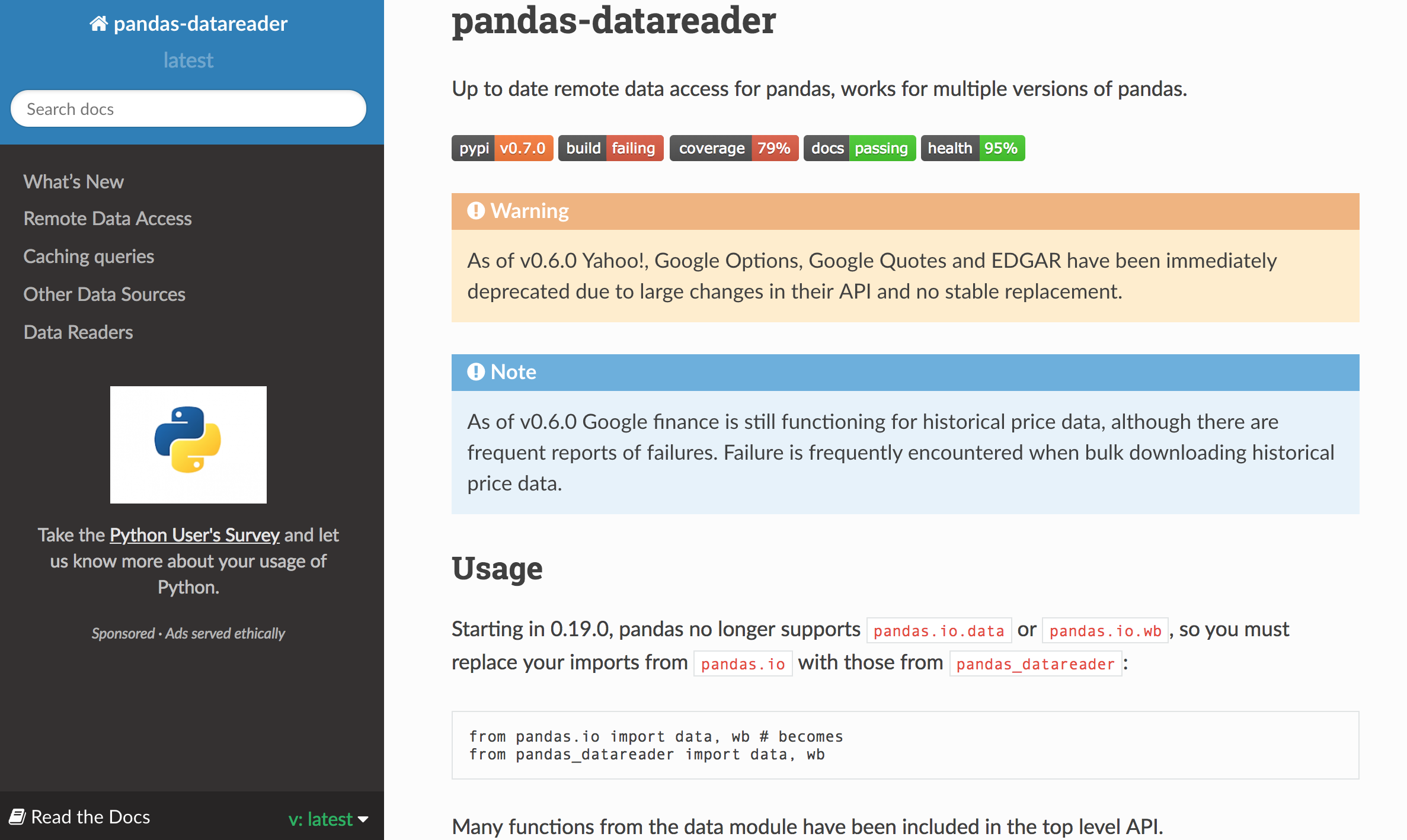 https://pandas-datareader.readthedocs.io/en/latest/
14
Quandl
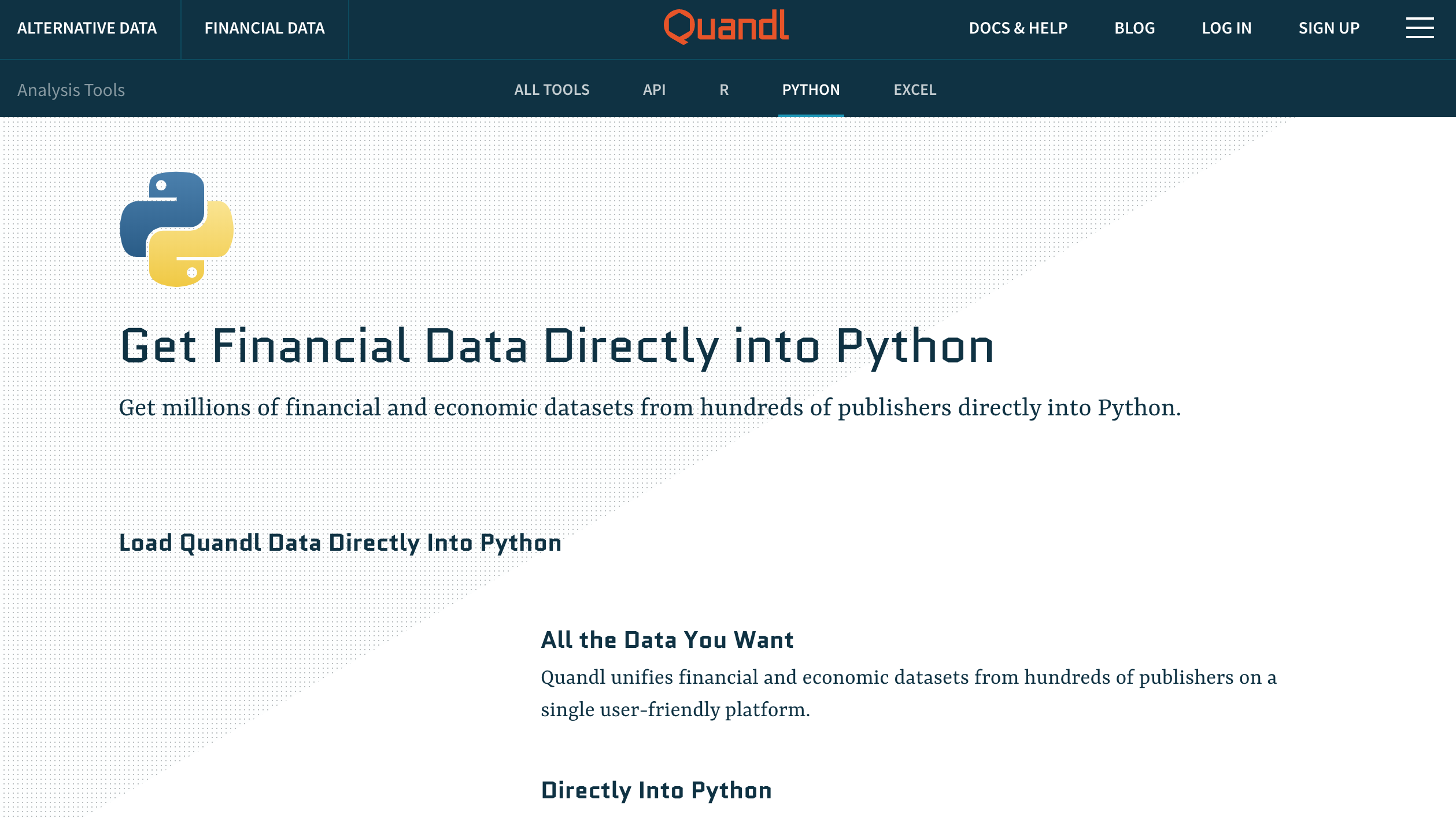 https://www.quandl.com/tools/python
15
PyDatastream
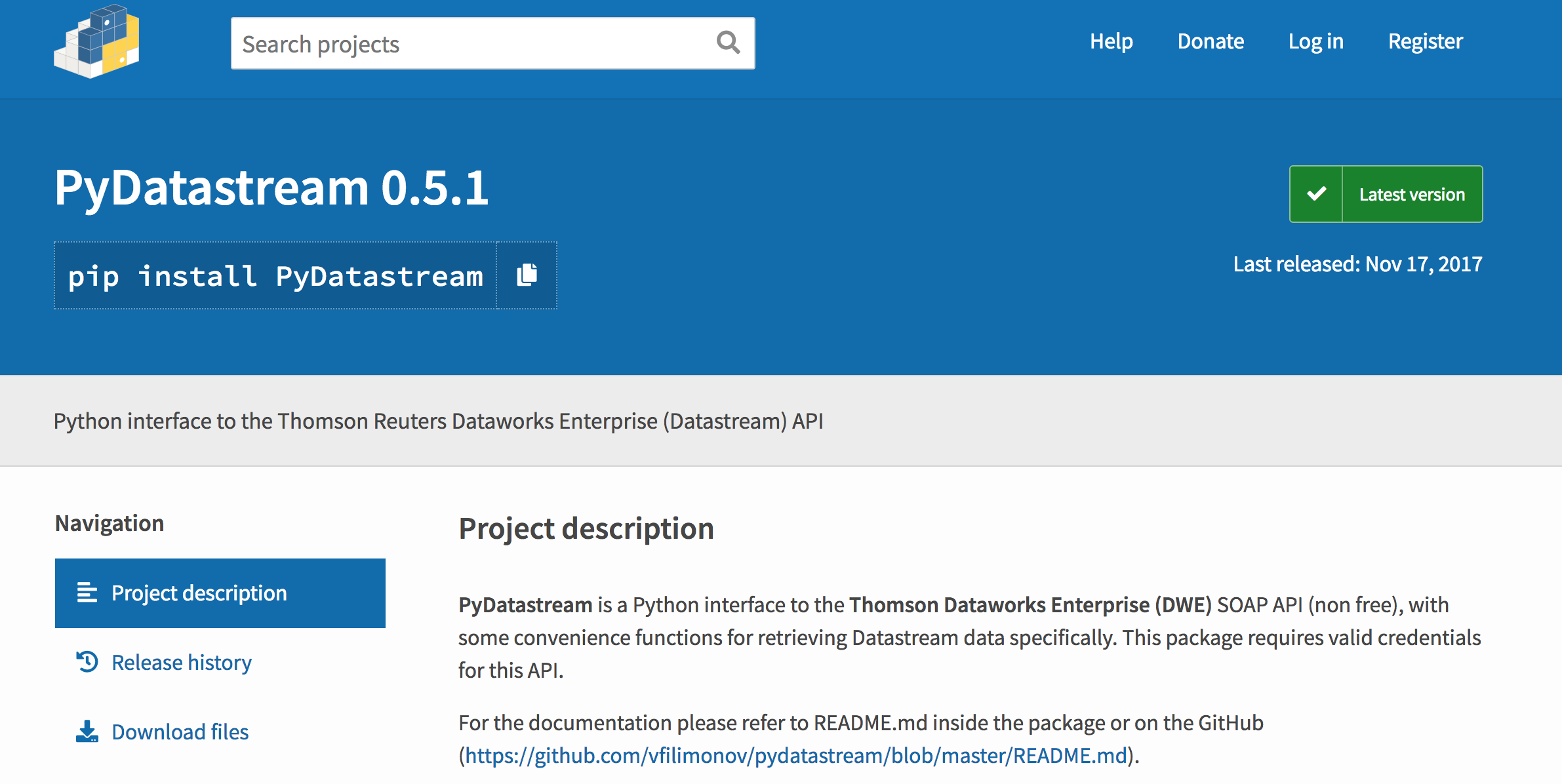 https://pypi.org/project/PyDatastream/
16
pandasSDMX
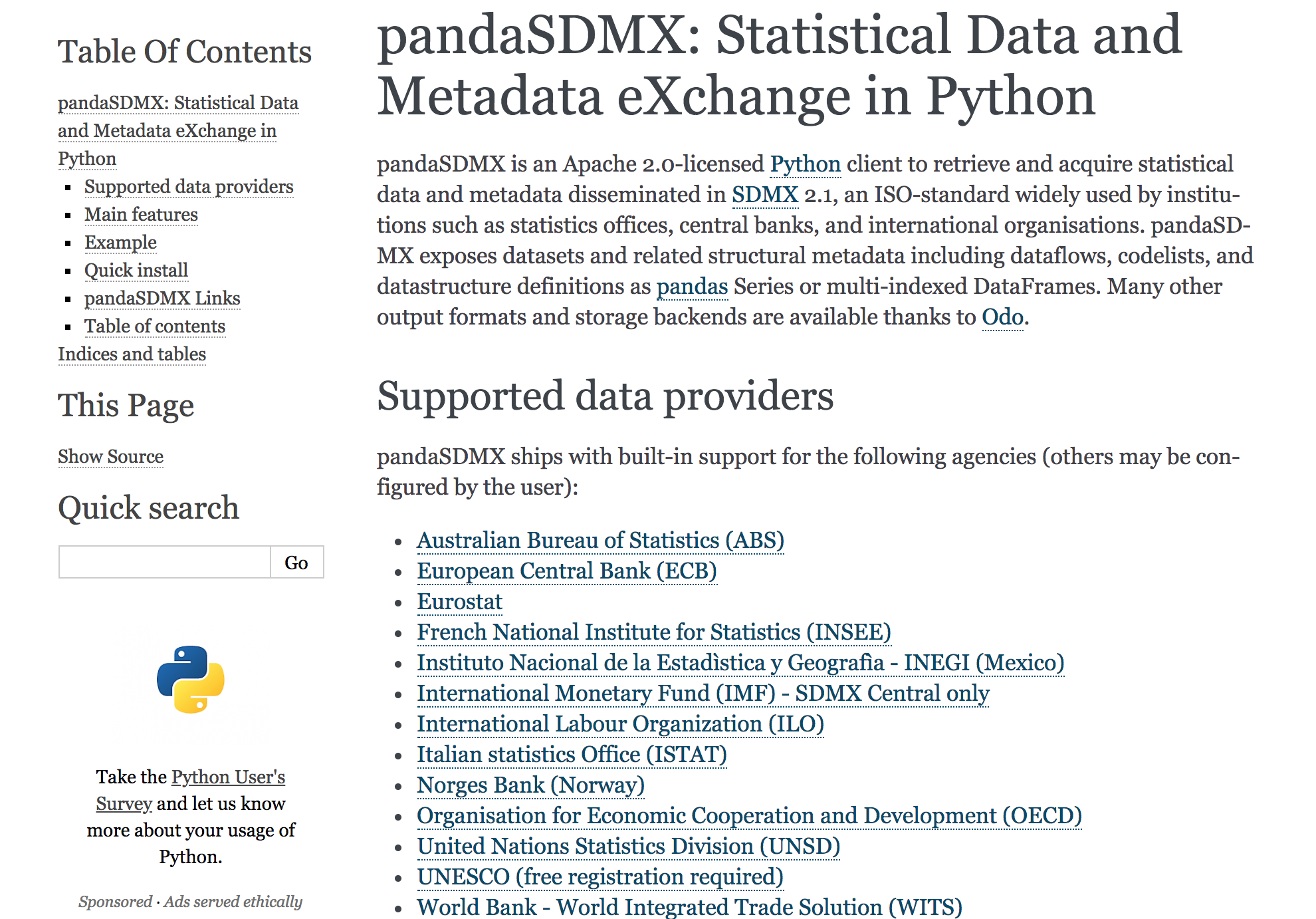 https://pandasdmx.readthedocs.io/en/latest/
17
Fred API
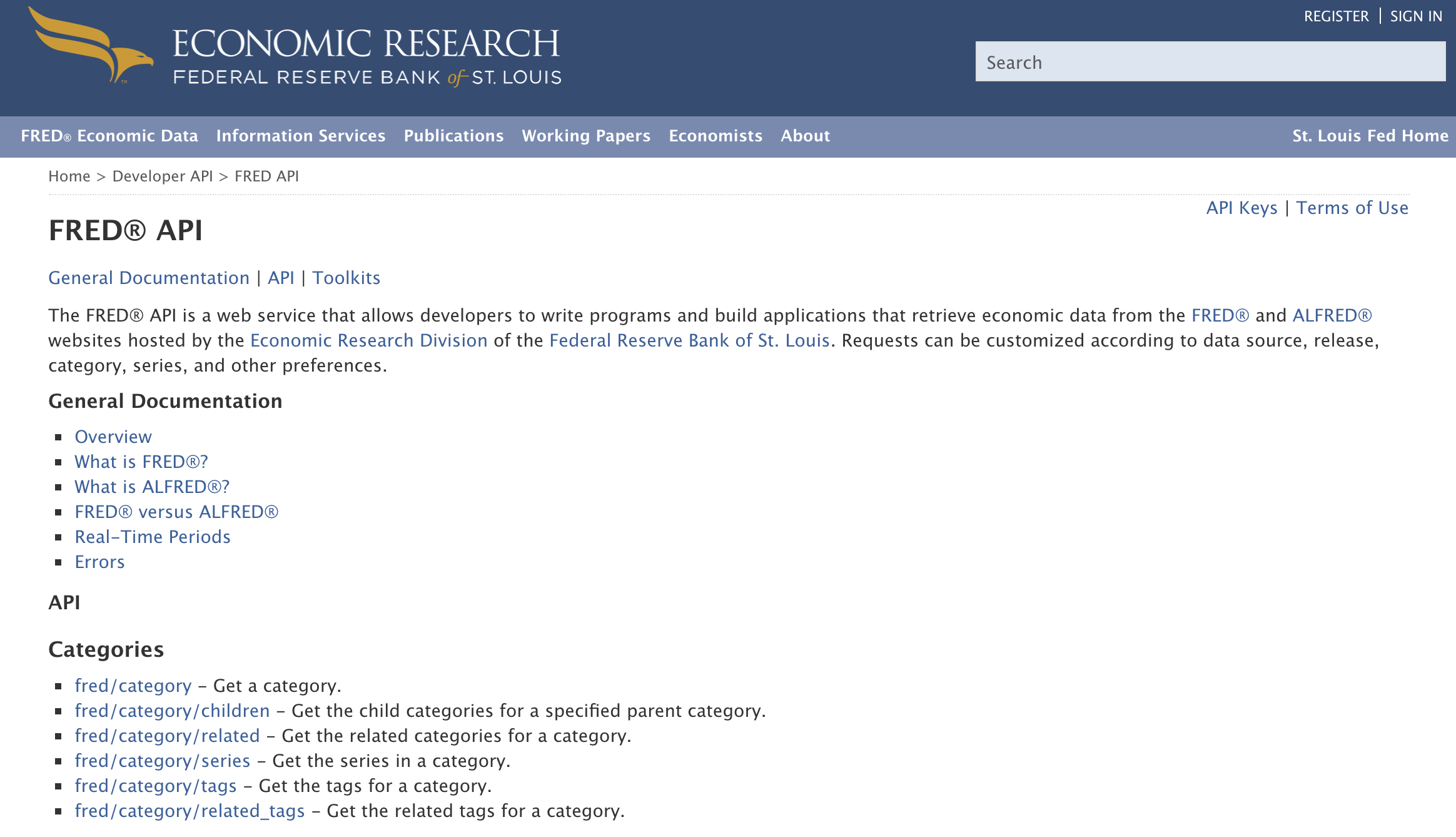 https://research.stlouisfed.org/docs/api/fred/
18
pandas: powerful Python data analysis toolkit
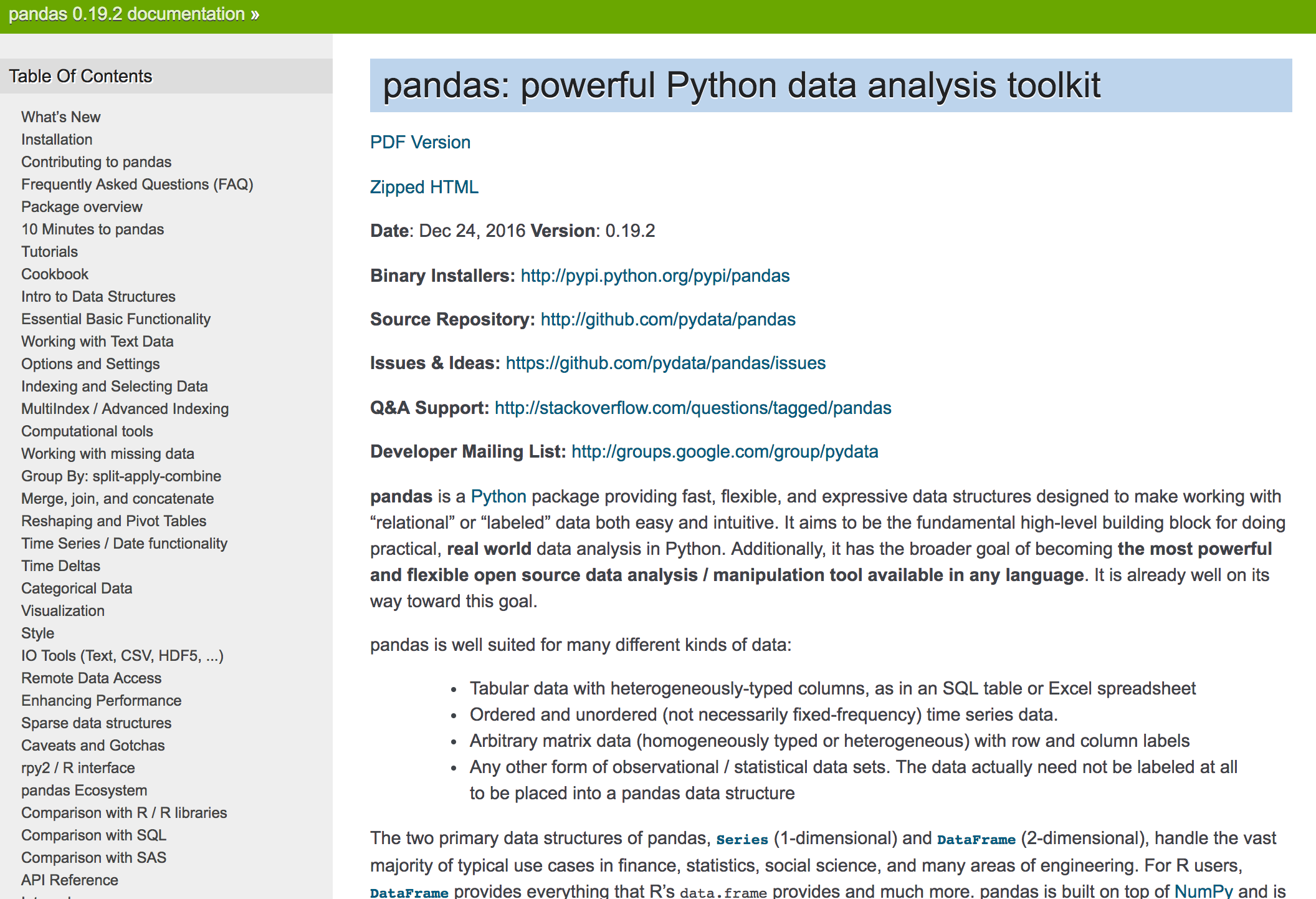 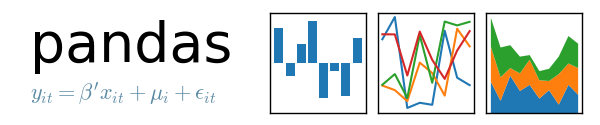 http://pandas.pydata.org/pandas-docs/stable/
19
pandas: powerful Python data analysis toolkit
Tabular data with heterogeneously-typed columns, as in an SQL table or Excel spreadsheet
Ordered and unordered (not necessarily fixed-frequency) time series data.
Arbitrary matrix data (homogeneously typed or heterogeneous) with row and column labels
Any other form of observational / statistical data sets. The data actually need not be labeled at all to be placed into a pandas data structure
20
Source: http://pandas.pydata.org/pandas-docs/stable/
Series DataFrame
Primary data structures of pandas
Series (1-dimensional) 
DataFrame (2-dimensional) 
Handle the vast majority of typical use cases in finance, statistics, social science, and many areas of engineering.
21
Source: http://pandas.pydata.org/pandas-docs/stable/
pandas DataFrame
DataFrame provides everything that R’s data.frame provides and much more. 
pandas is built on top of NumPy and is intended to integrate well within a scientific computing environment with many other 3rd party libraries.
22
pandas Comparison with SAS
23
Source: http://pandas.pydata.org/pandas-docs/stable/comparison_with_sas.html
Python Pandas Cheat Sheet
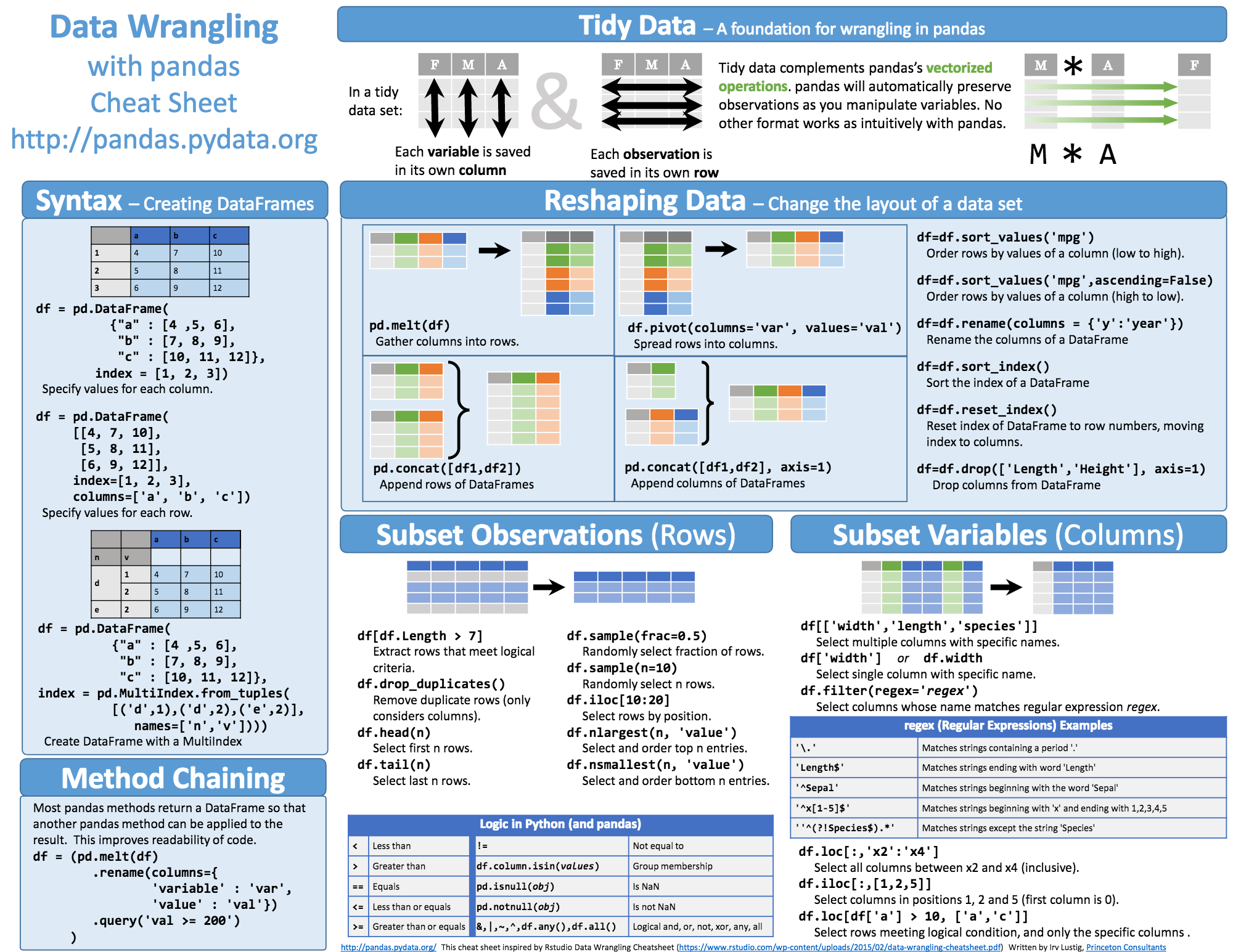 24
Source: https://github.com/pandas-dev/pandas/blob/master/doc/cheatsheet/Pandas_Cheat_Sheet.pdf
Creating pd.DataFrame
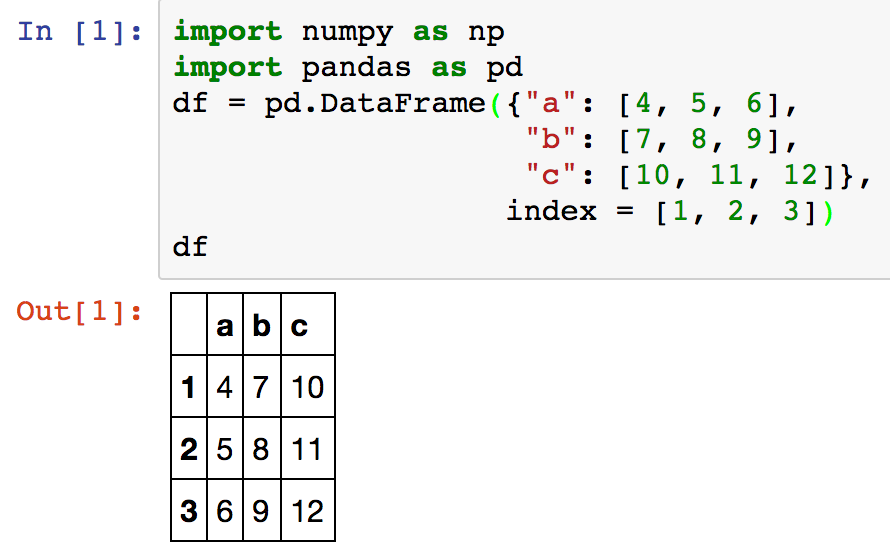 import pandas as pd
df = pd.DataFrame({"a": [4, 5, 6],
                   "b": [7, 8, 9],
                   "c": [10, 11, 12]},
                  index = [1, 2, 3])
25
Source: https://github.com/pandas-dev/pandas/blob/master/doc/cheatsheet/Pandas_Cheat_Sheet.pdf
[Speaker Notes: import numpy as np
import pandas as pd
df = pd.DataFrame({"a": [4, 5, 6],
                   "b": [7, 8, 9],
                   "c": [10, 11, 12]},
                  index = [1, 2, 3])
df]
Pandas DataFrame
type(df)
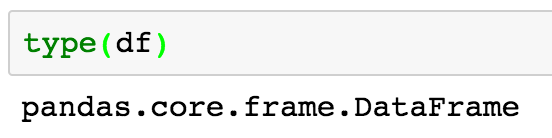 26
import numpy as np
import pandas as pd
import matplotlib.pyplot as plt
print('pandas imported')
s = pd.Series([1,3,5,np.nan,6,8])
s
dates = pd.date_range('20181001', periods=6)
dates
27
Source: http://pandas.pydata.org/pandas-docs/stable/10min.html
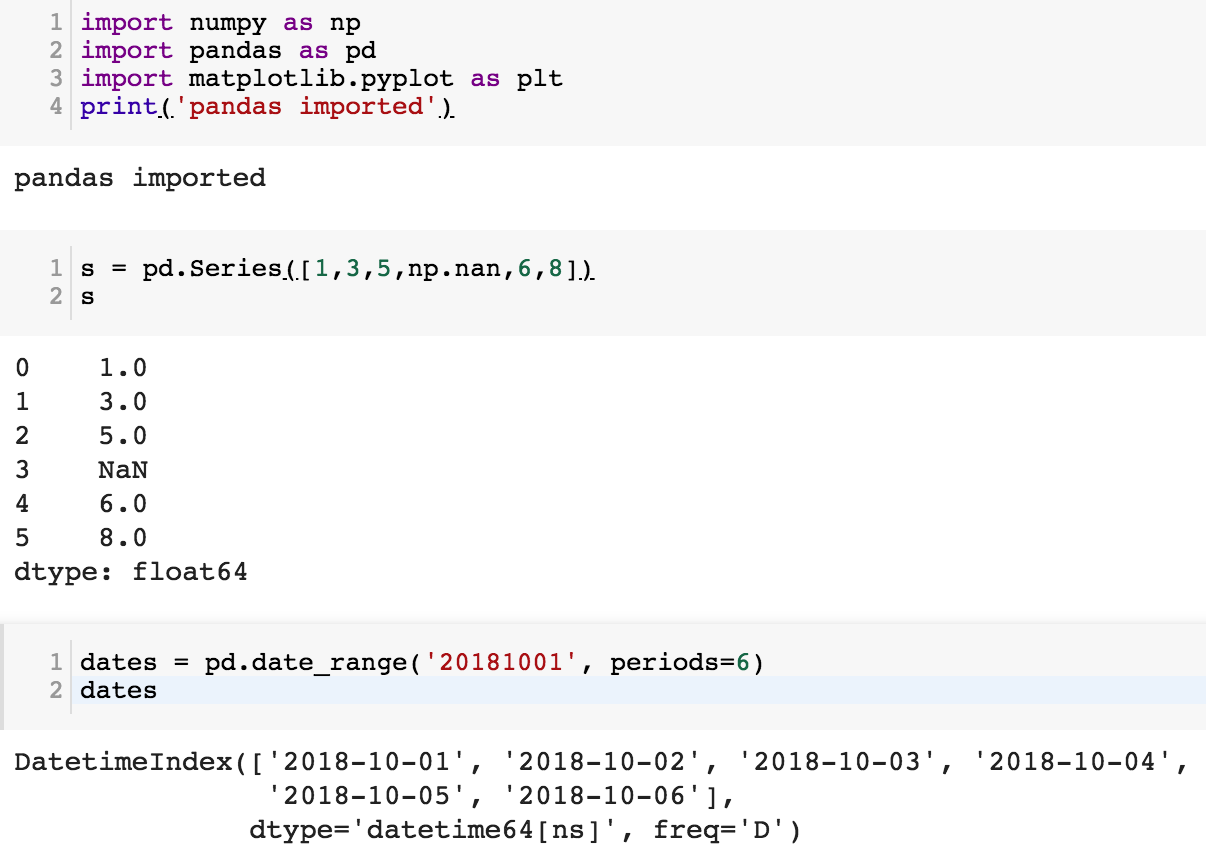 28
df = pd.DataFrame(np.random.randn(6,4), index=dates, columns=list('ABCD'))
df
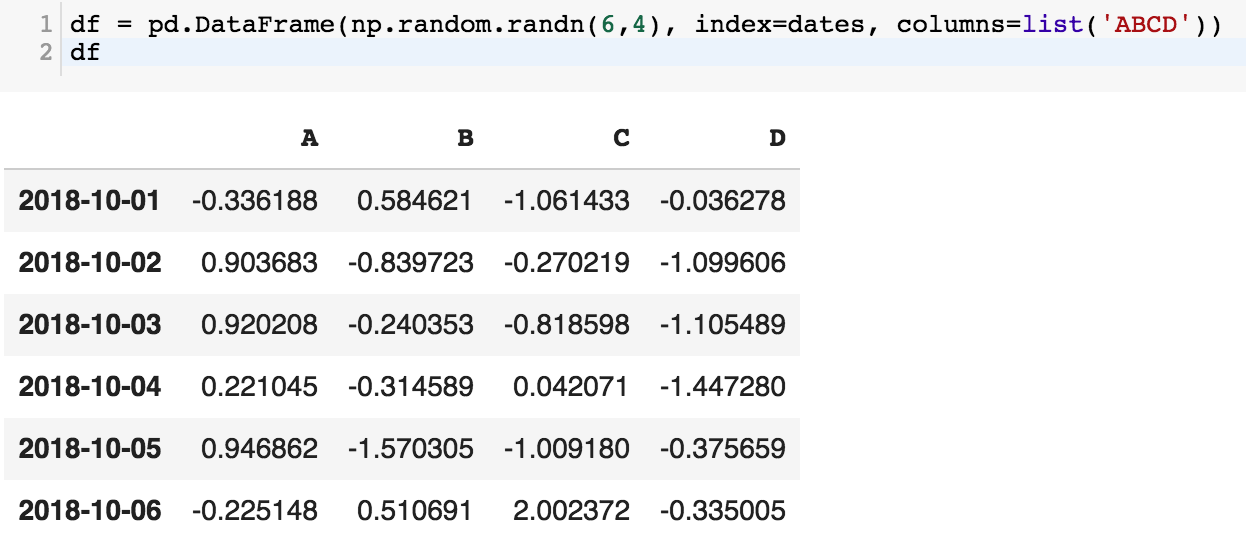 29
df = pd.DataFrame(np.random.randn(3,5), index=['student1','student2','student3'], columns=list('ABCDE'))
df
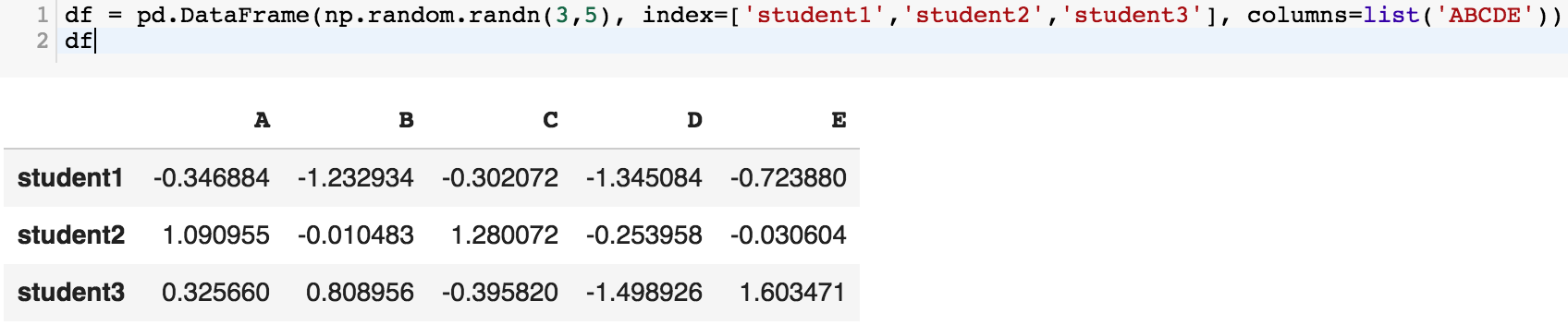 30
df2 = pd.DataFrame({ 'A' : 1.,
'B' : pd.Timestamp('20181001'),
'C' : pd.Series(2.5,index=list(range(4)),dtype='float32'),
'D' : np.array([3] * 4,dtype='int32'),
'E' : pd.Categorical(["test","train","test","train"]),
'F' : 'foo' })
df2
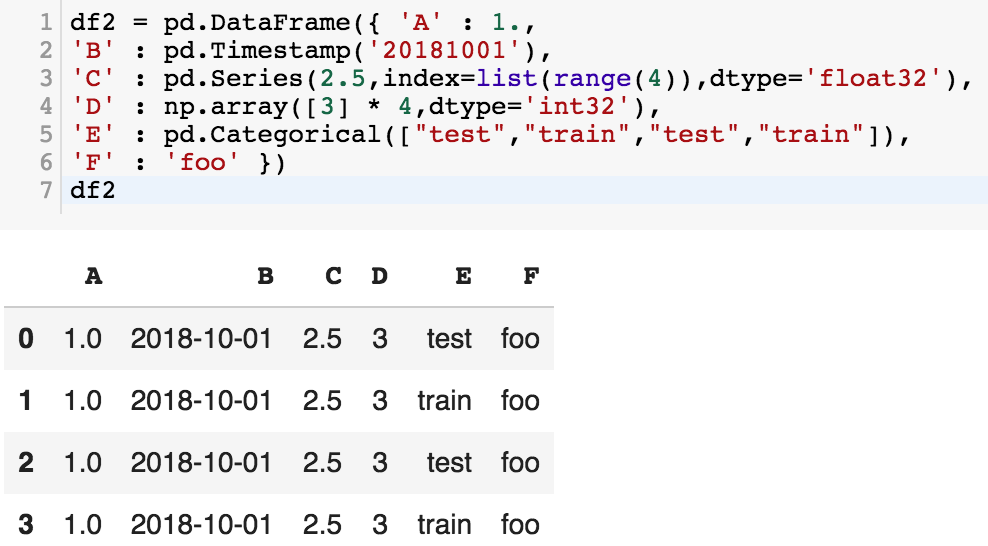 31
df2.dtypes
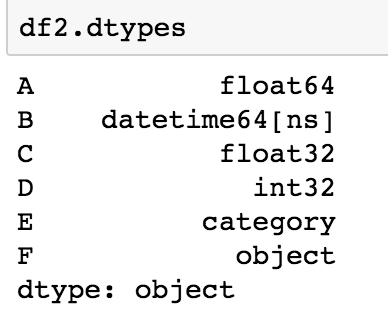 32
Python Pandas for Finance
33
Source: https://mapattack.wordpress.com/2017/02/12/using-python-for-stocks-1/
Yves Hilpisch (2018), Python for Finance: Mastering Data-Driven Finance, O'Reilly
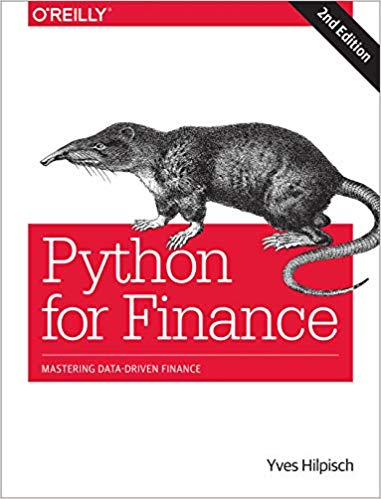 https://github.com/yhilpisch/py4fi2nd
34
Source: https://www.amazon.com/Python-Finance-Mastering-Data-Driven/dp/1492024333
! pip install pandas_datareader
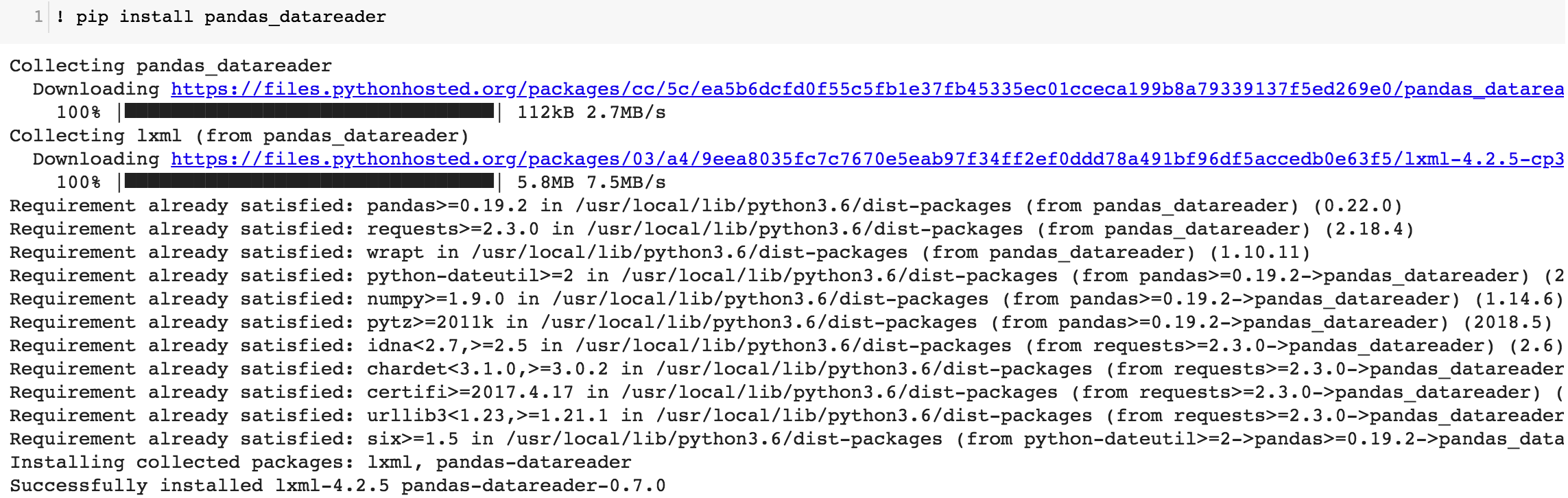 35
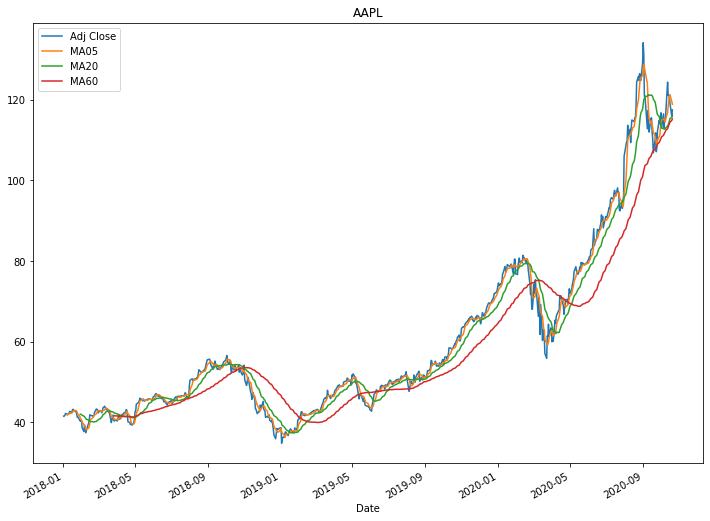 https://tinyurl.com/aintpupython101
36
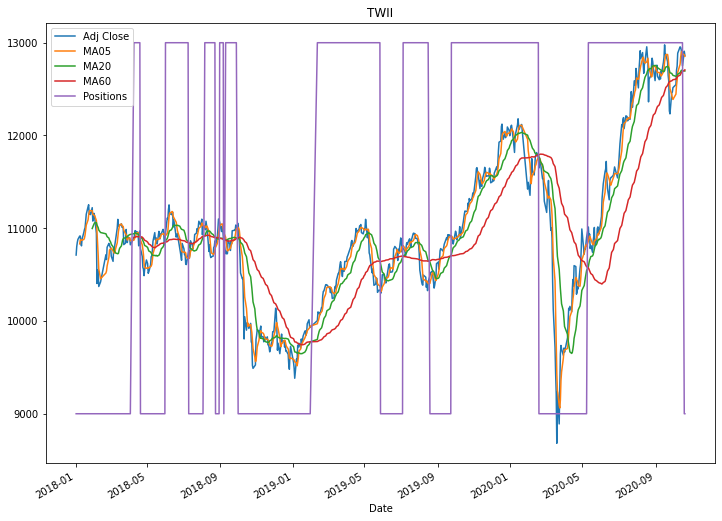 https://tinyurl.com/aintpupython101
37
Finance Data from Yahoo Finance
# !pip install pandas_datareader
import pandas_datareader.data as web
import datetime as dt
#Read Stock Data from Yahoo Finance
start = dt.datetime(2016, 1, 1)
end = dt.datetime(2017, 12, 31)
df = web.DataReader("AAPL", 'yahoo', start, end)
df.to_csv('AAPL.csv')
df.from_csv('AAPL.csv')
df.tail()
38
# !pip install pandas_datareader
import pandas as pd
import pandas_datareader.data as web
import matplotlib.pyplot as plt
import seaborn as sns
import datetime as dt
%matplotlib inline

#Read Stock Data from Yahoo Finance
end = dt.datetime.now()
#start = dt.datetime(end.year-2, end.month, end.day)
start = dt.datetime(2016, 1, 1)
df = web.DataReader("AAPL", 'yahoo', start, end)
df.to_csv('AAPL.csv')
df.from_csv('AAPL.csv')
df.tail()
39
df['Adj Close'].plot(legend=True, figsize=(12, 8), title='AAPL’, label='Adj Close')
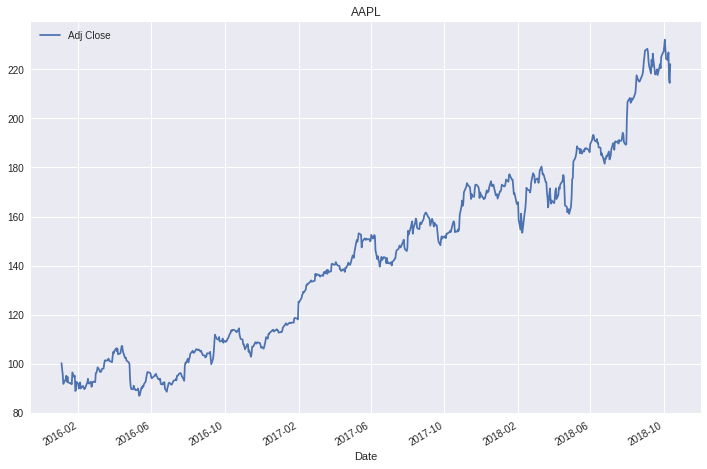 40
plt.figure(figsize=(12,9))
top = plt.subplot2grid((12,9), (0, 0), rowspan=10, colspan=9)
bottom = plt.subplot2grid((12,9), (10,0), rowspan=2, colspan=9)
top.plot(df.index, df['Adj Close'], color='blue') #df.index gives the dates
bottom.bar(df.index, df['Volume'])
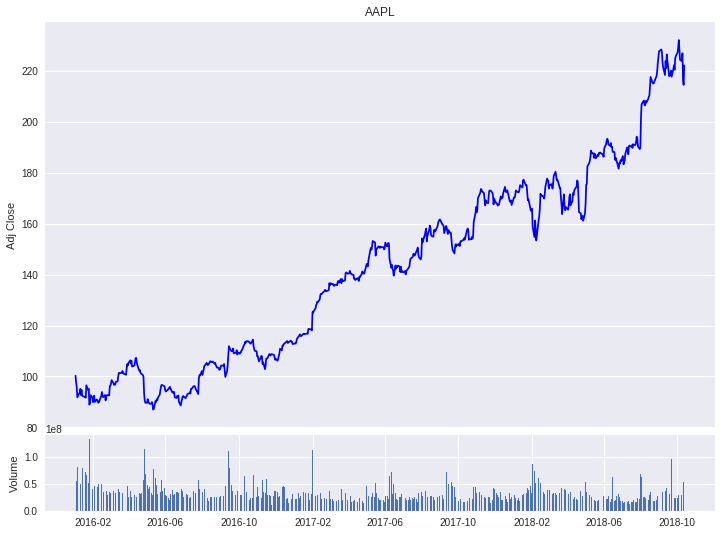 41
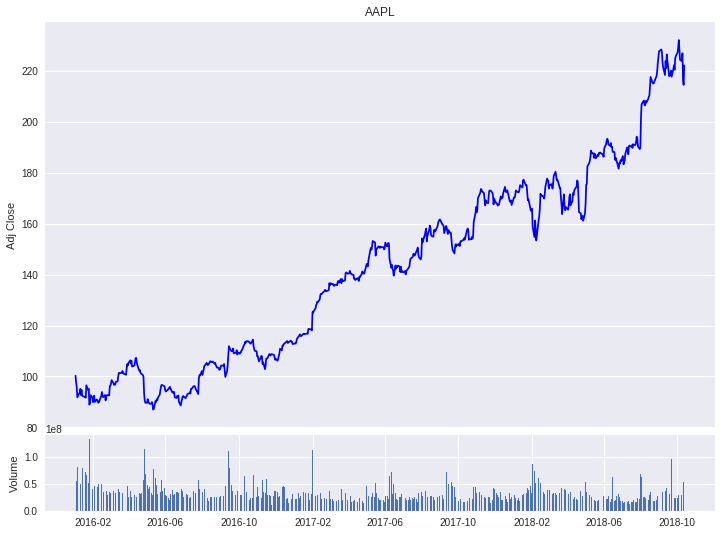 42
# set the labels
top.axes.get_xaxis().set_visible(False)
top.set_title('AAPL')
top.set_ylabel('Adj Close')
bottom.set_ylabel('Volume')

plt.figure(figsize=(12,9))
sns.distplot(df['Adj Close'].dropna(), bins=50, color='purple')
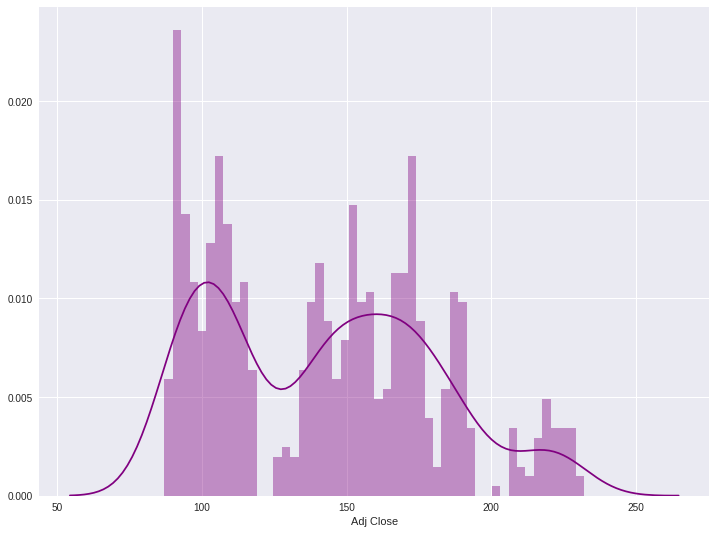 43
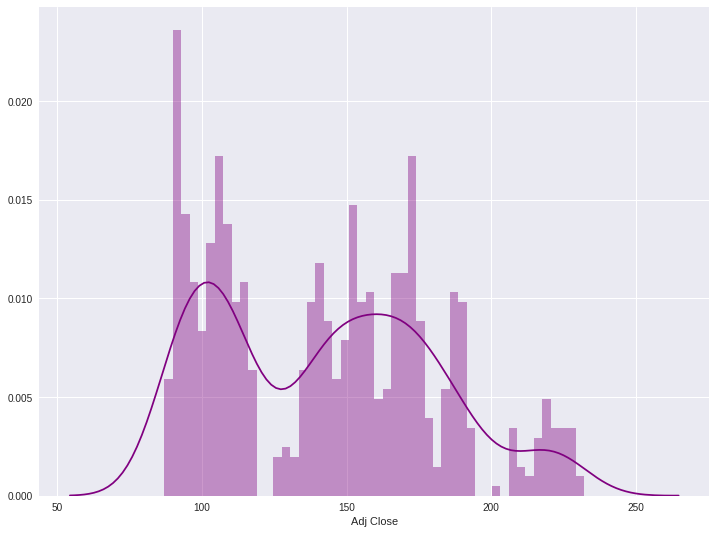 44
# simple moving averages
df['MA05'] = df['Adj Close'].rolling(5).mean() #5 days
df['MA20'] = df['Adj Close'].rolling(20).mean() #20 days
df['MA60'] = df['Adj Close'].rolling(60).mean() #60 days
df2 = pd.DataFrame({'Adj Close': df['Adj Close'],'MA05': df['MA05'],'MA20': df['MA20'], 'MA60': df['MA60']})
df2.plot(figsize=(12, 9), legend=True, title='AAPL')
df2.to_csv('AAPL_MA.csv')
fig = plt.gcf()
fig.set_size_inches(12, 9)
fig.savefig('AAPL_plot.png', dpi=300)
plt.show()
45
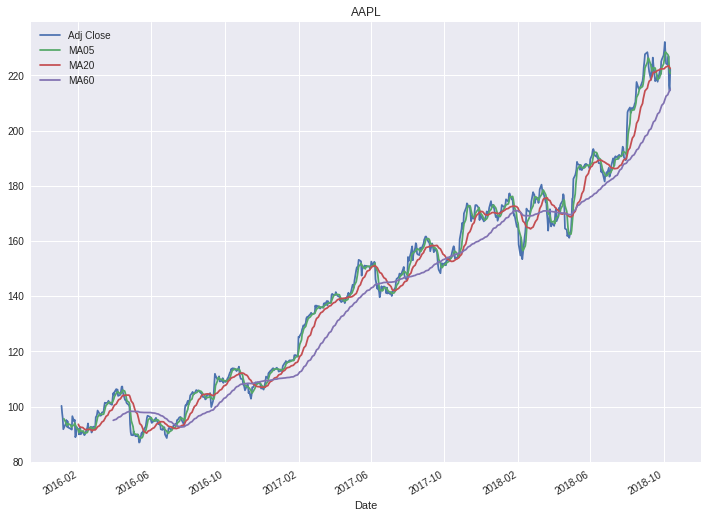 46
# !pip install pandas_datareader
import pandas as pd
import pandas_datareader.data as web
import matplotlib.pyplot as plt
import seaborn as sns
import datetime as dt
%matplotlib inline

#Read Stock Data from Yahoo Finance
end = dt.datetime.now()
#start = dt.datetime(end.year-2, end.month, end.day)
start = dt.datetime(2016, 1, 1)
df = web.DataReader("AAPL", 'yahoo', start, end)
df.to_csv('AAPL.csv')
df.from_csv('AAPL.csv')
df.tail()

df['Adj Close'].plot(legend=True, figsize=(12, 8), title='AAPL', label='Adj Close')
plt.figure(figsize=(12,9))
top = plt.subplot2grid((12,9), (0, 0), rowspan=10, colspan=9)
bottom = plt.subplot2grid((12,9), (10,0), rowspan=2, colspan=9)
top.plot(df.index, df['Adj Close'], color='blue') #df.index gives the dates
bottom.bar(df.index, df['Volume']) 
 
# set the labels
top.axes.get_xaxis().set_visible(False)
top.set_title('AAPL')
top.set_ylabel('Adj Close')
bottom.set_ylabel('Volume')

plt.figure(figsize=(12,9))
sns.distplot(df['Adj Close'].dropna(), bins=50, color='purple')

# simple moving averages
df['MA05'] = df['Adj Close'].rolling(5).mean() #5 days
df['MA20'] = df['Adj Close'].rolling(20).mean() #20 days
df['MA60'] = df['Adj Close'].rolling(60).mean() #60 days
df2 = pd.DataFrame({'Adj Close': df['Adj Close'],'MA05': df['MA05'],'MA20': df['MA20'], 'MA60': df['MA60']})
df2.plot(figsize=(12, 9), legend=True, title='AAPL')
df2.to_csv('AAPL_MA.csv')
fig = plt.gcf()
fig.set_size_inches(12, 9)
fig.savefig('AAPL_plot.png', dpi=300)
plt.show()
47
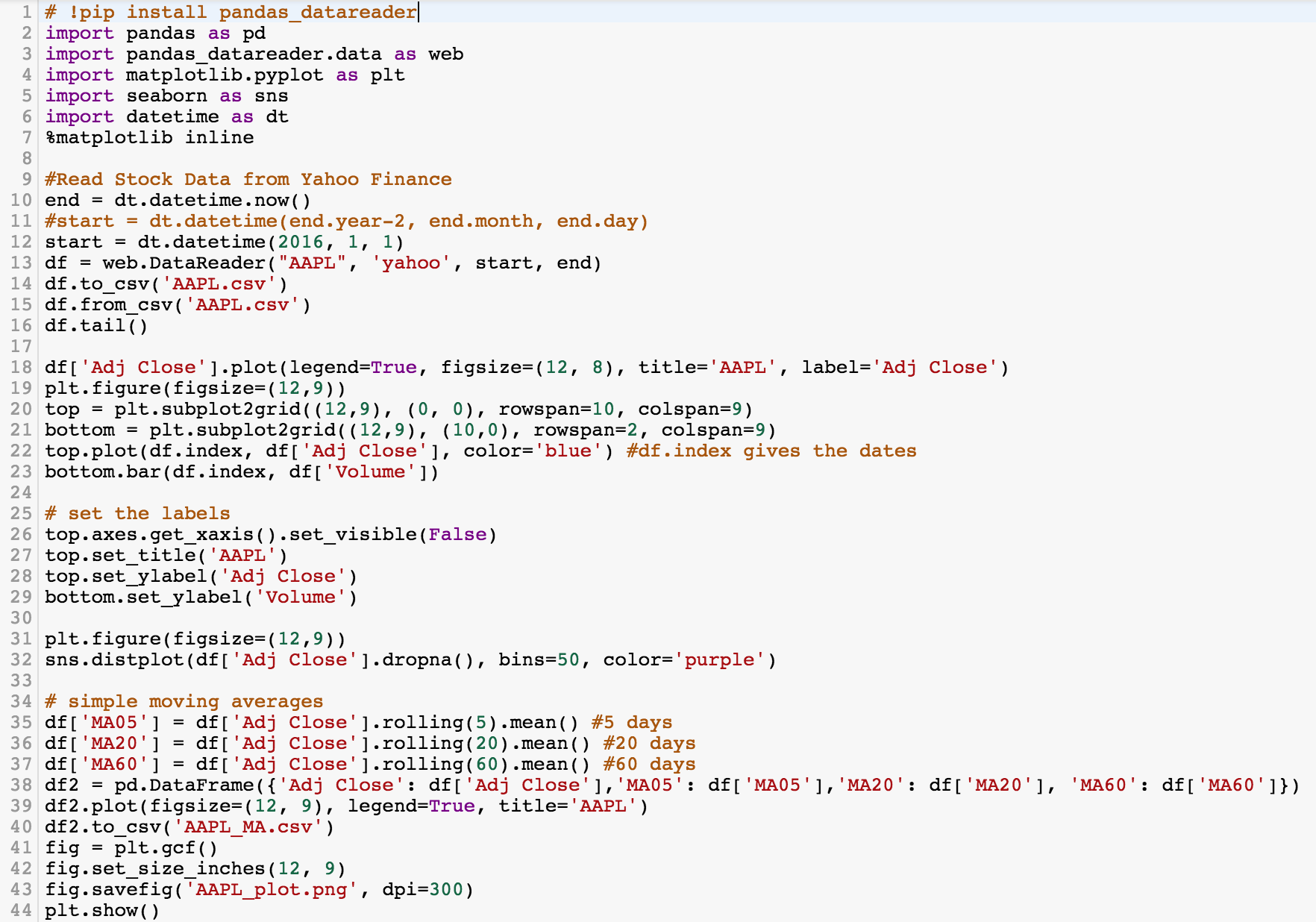 48
Finance Data from Quandl
# ! pip install quandl
import quandl 
# quandl.ApiConfig.api_key = "YOURAPIKEY"
df = quandl.get("WIKI/AAPL", start_date="2016-01-01", end_date="2017-12-31")
df.to_csv('AAPL.csv')
df.from_csv('AAPL.csv')
df.tail()
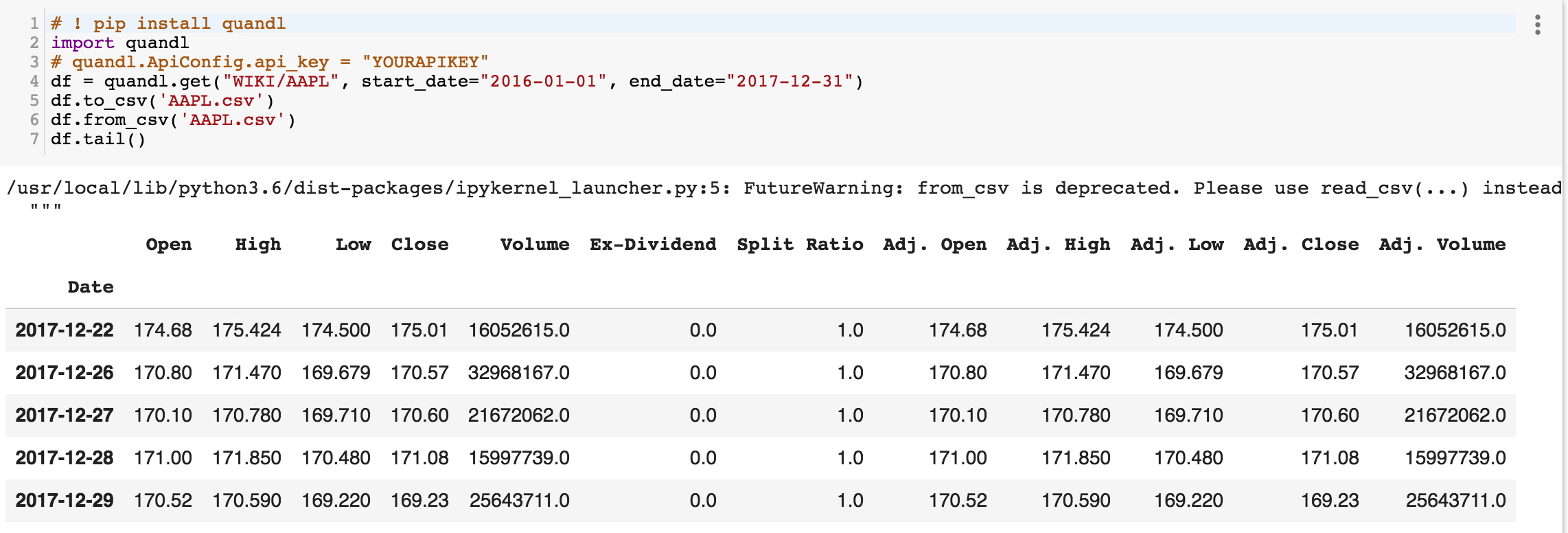 49
Source: https://www.quandl.com/tools/python
[Speaker Notes: # ! pip install quandl
import quandl 
# quandl.ApiConfig.api_key = "YOURAPIKEY"
df = quandl.get("WIKI/AAPL", start_date="2016-01-01", end_date="2017-12-31")
df.to_csv('AAPL.csv')
df.from_csv('AAPL.csv')
df.tail()]
Yahoo Finance Symbols:  AAPL Apple Inc. (AAPL)
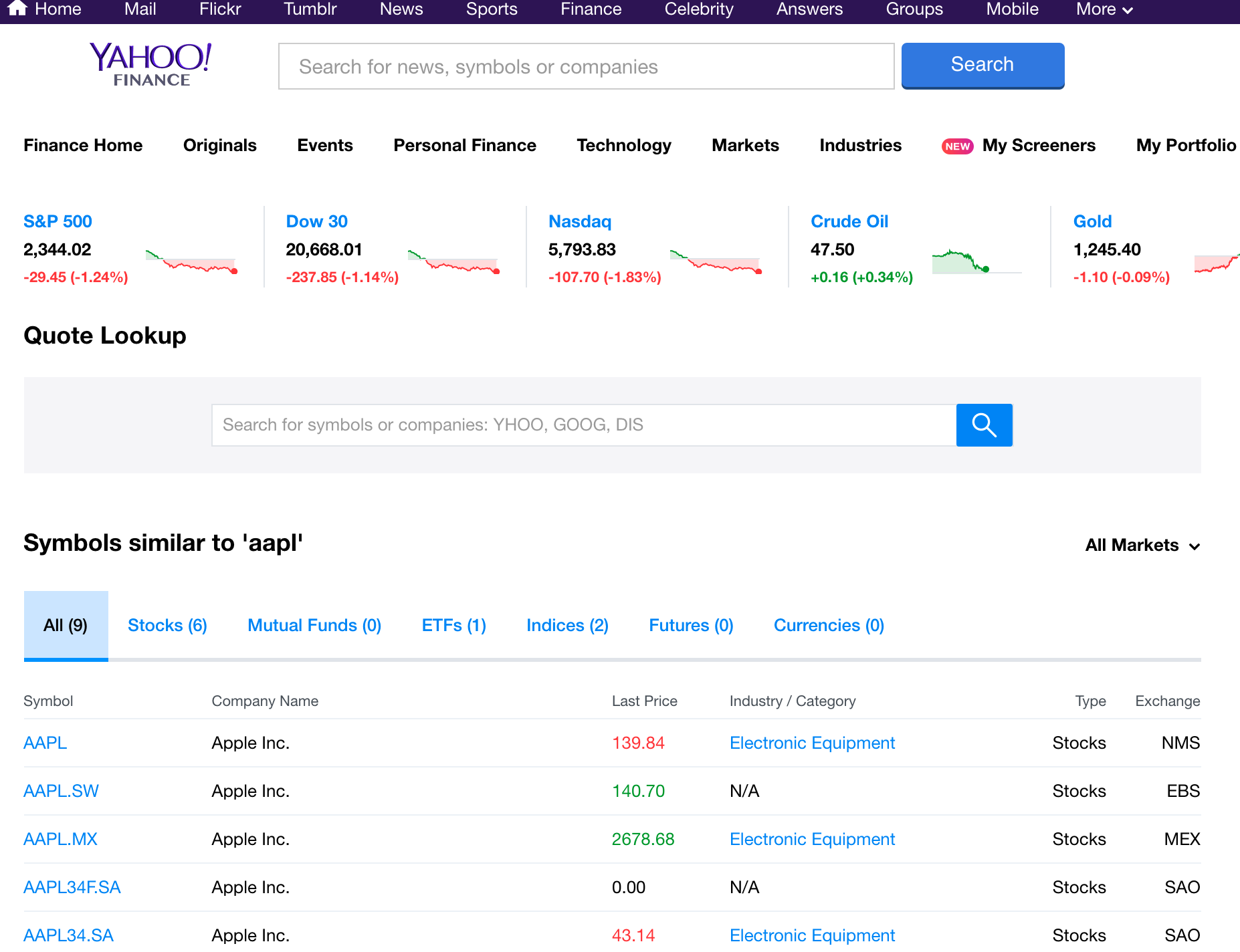 http://finance.yahoo.com/q?s=AAPL
50
Apple Inc. (AAPL) -NasdaqGS
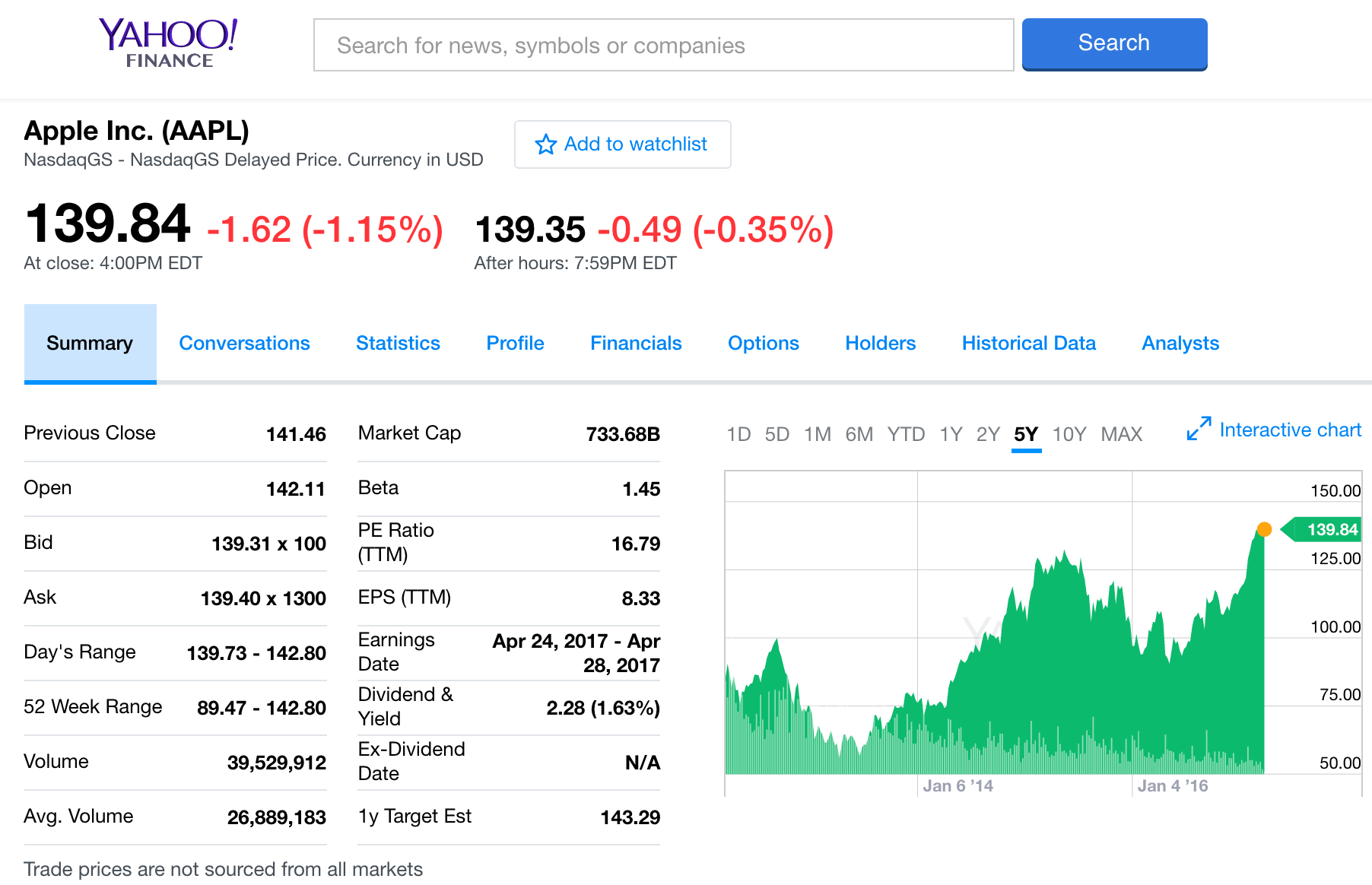 http://finance.yahoo.com/quote/AAPL?p=AAPL
51
Yahoo Finance Charts: Apple Inc. (AAPL)
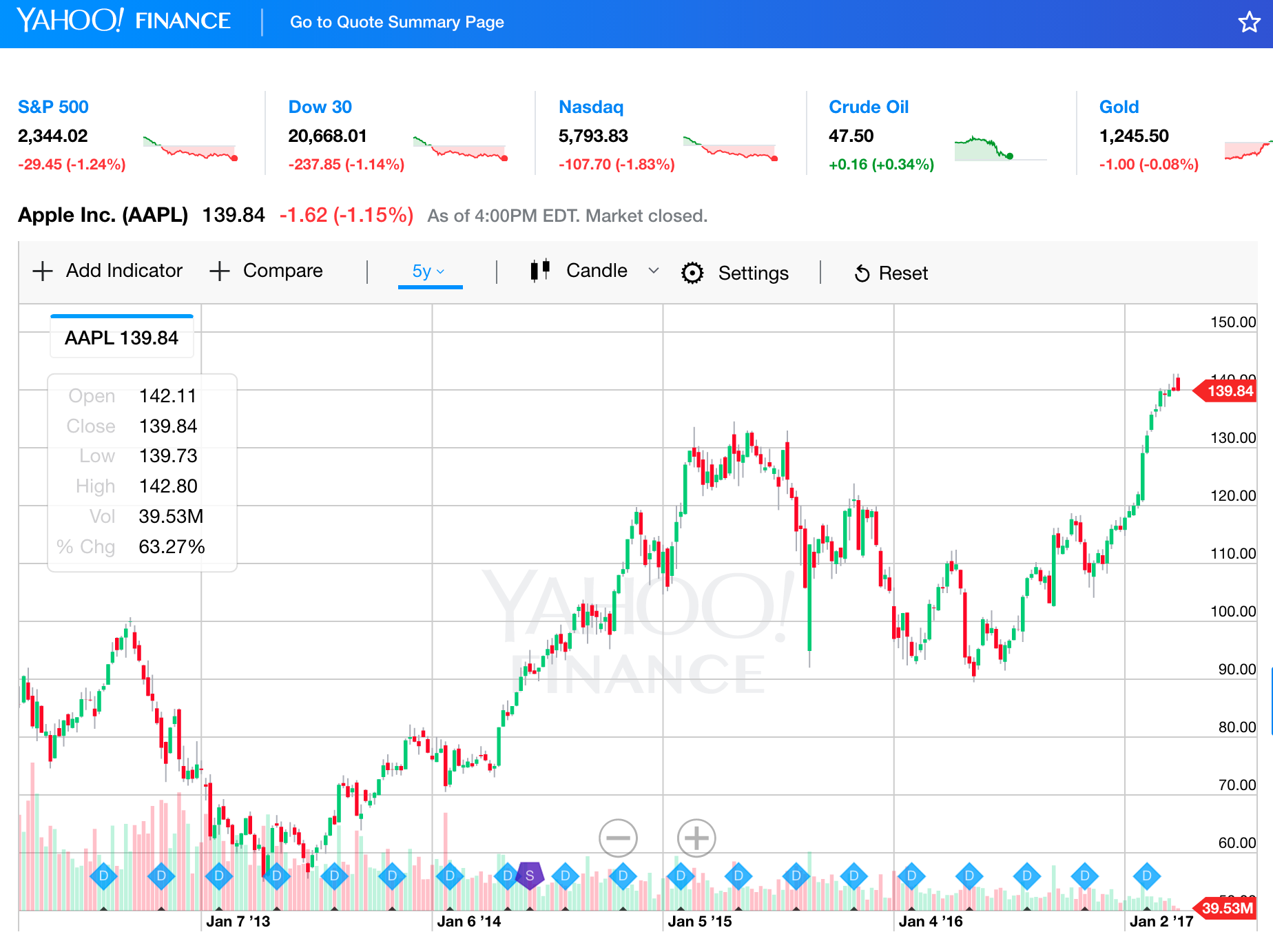 http://finance.yahoo.com/chart/AAPL
52
Apple Inc. (AAPL) Historical Data
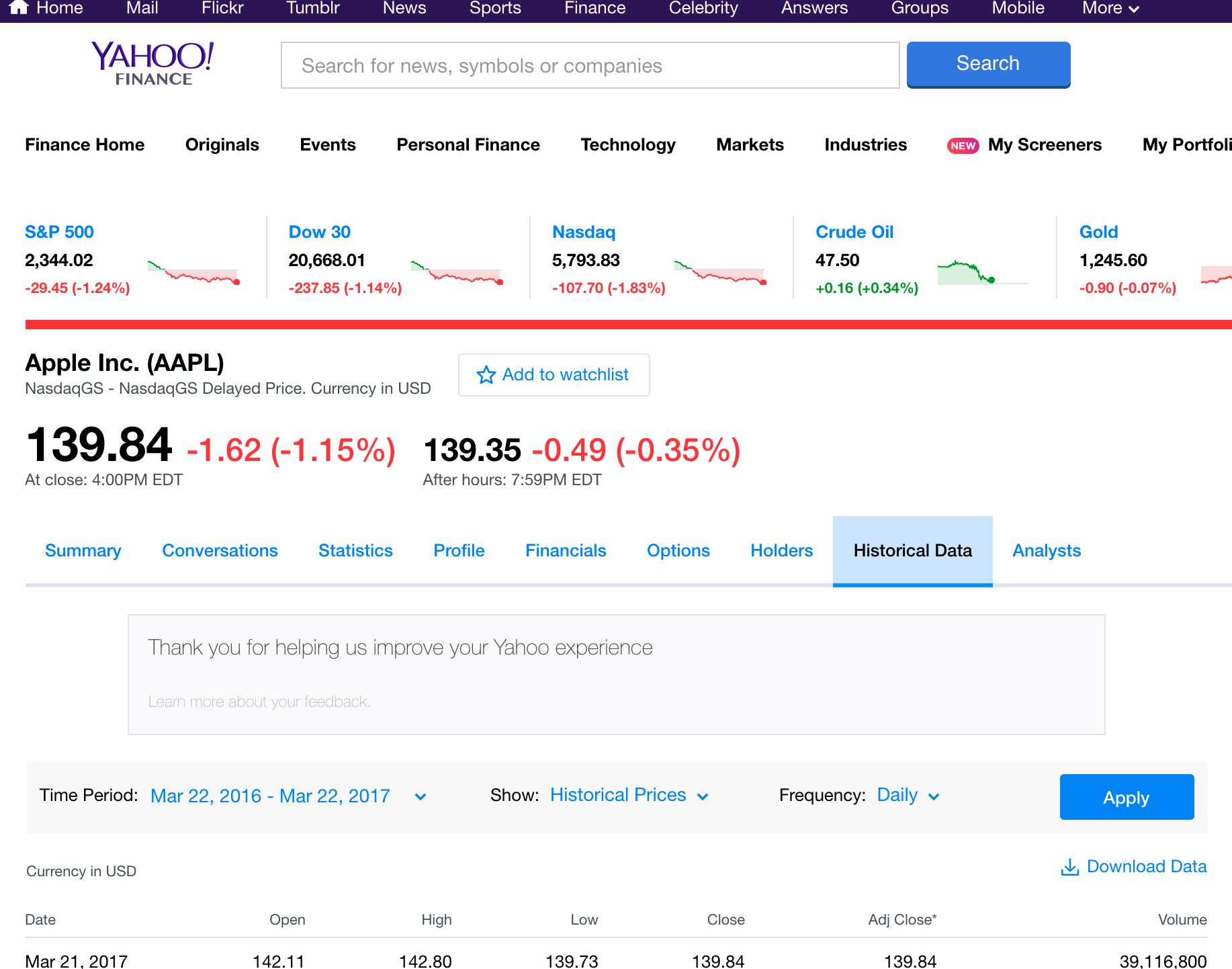 http://finance.yahoo.com/q/hp?s=AAPL+Historical+Prices
53
Yahoo Finance Historical PricesApple Inc. (AAPL)
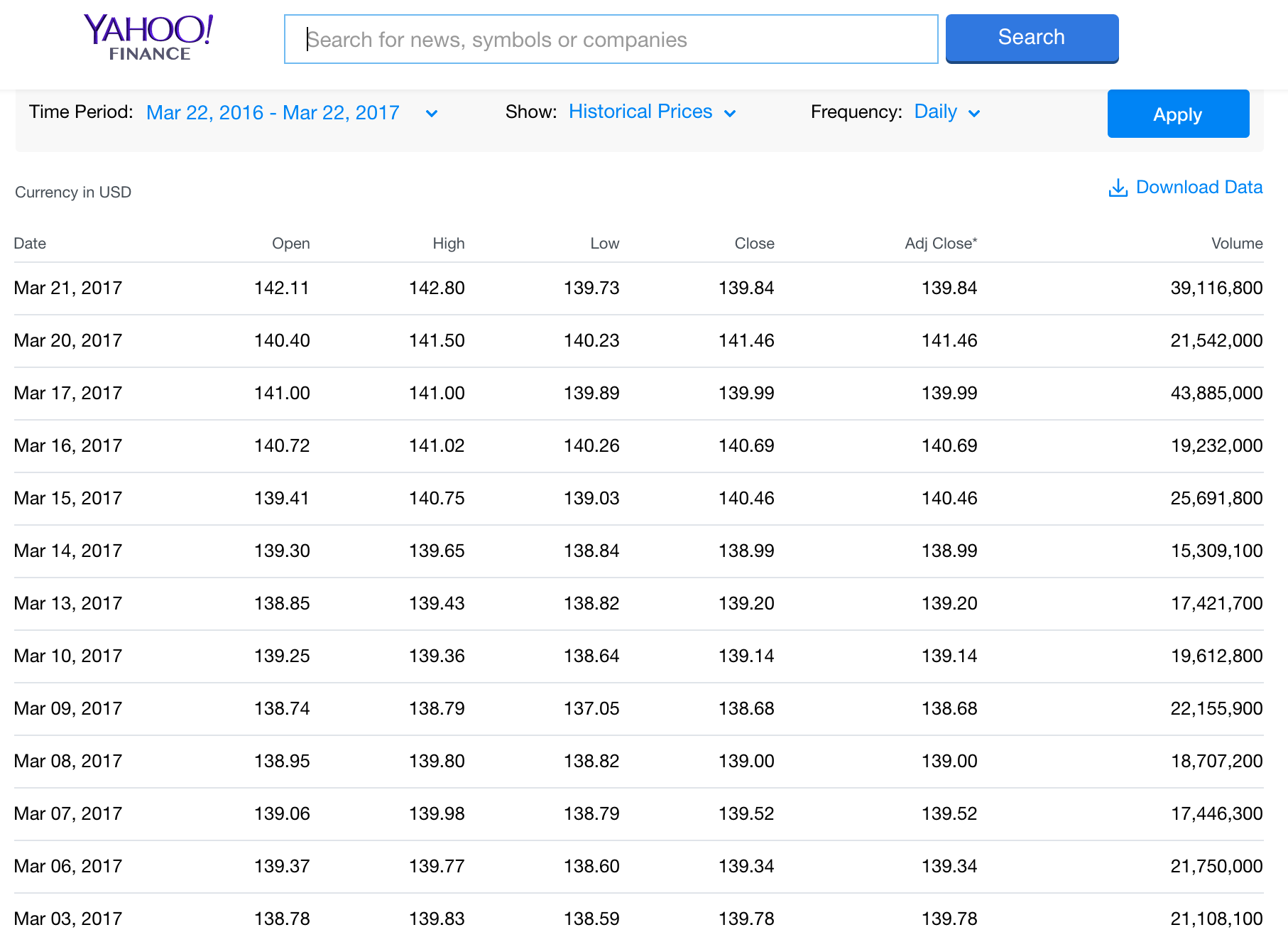 http://finance.yahoo.com/quote/AAPL/history
54
Yahoo Finance Historical PricesApple Inc. (AAPL)
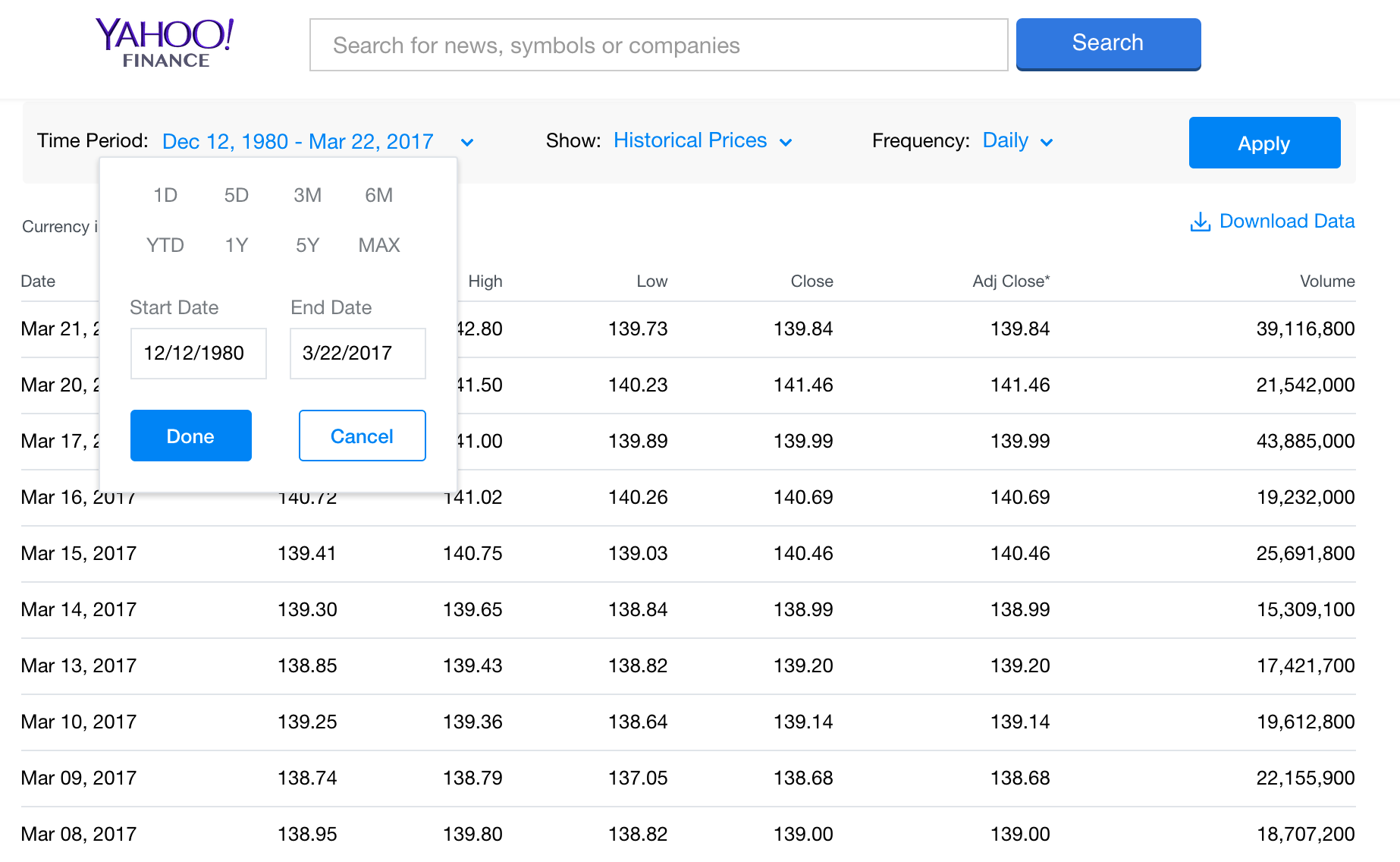 55
http://finance.yahoo.com/quote/AAPL/history?period1=345398400&period2=1490112000&interval=1d&filter=history&frequency=1d
Yahoo Finance Historical PricesApple Inc. (AAPL)
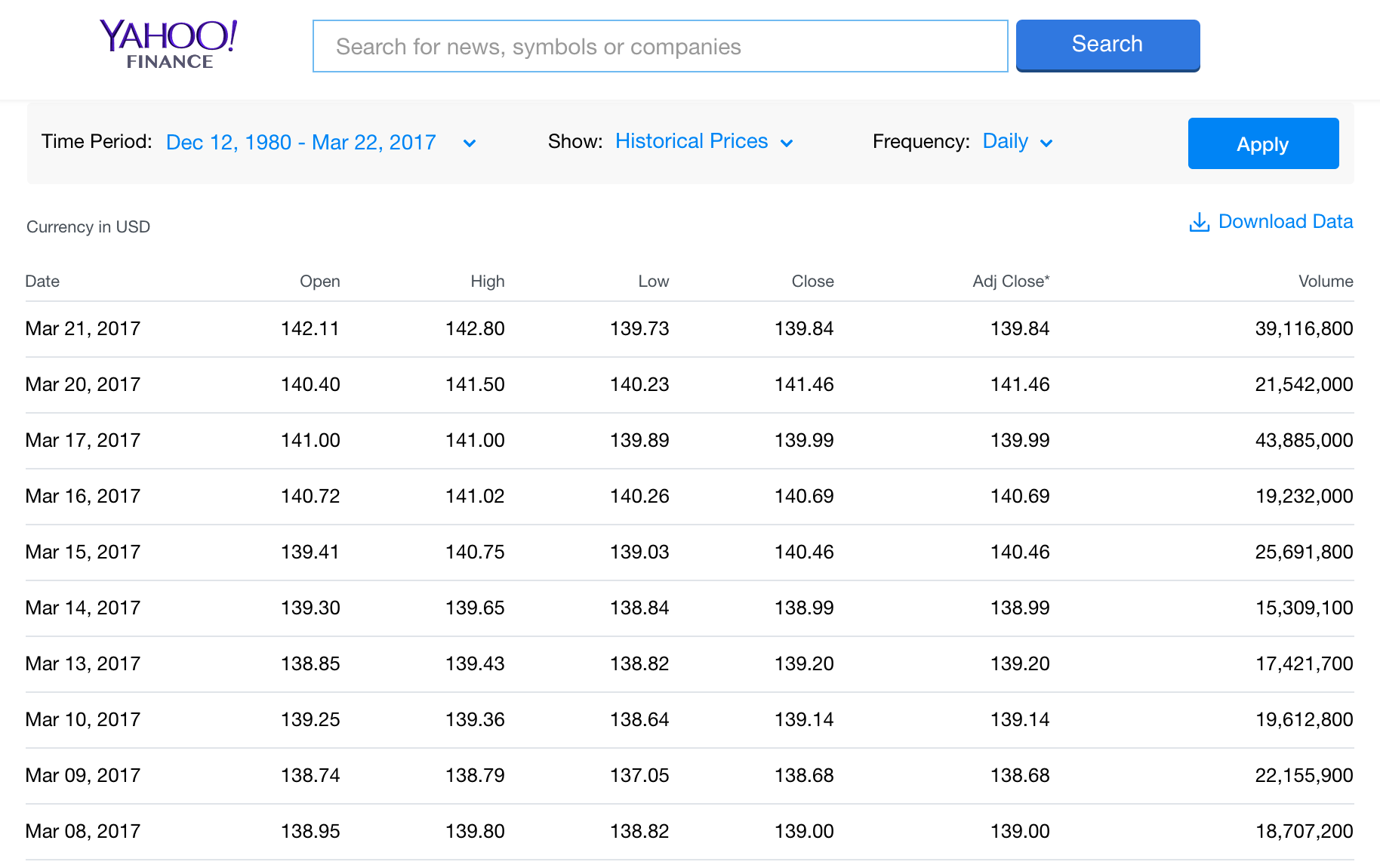 56
http://finance.yahoo.com/quote/AAPL/history?period1=345398400&period2=1490112000&interval=1d&filter=history&frequency=1d
Yahoo Finance Historical Prices
http://ichart.finance.yahoo.com/table.csv?s=AAPL
table.csv
Date,Open,High,Low,Close,Volume,Adj Close
2017-03-21,142.110001,142.800003,139.729996,139.839996,39116800,139.839996
2017-03-20,140.399994,141.50,140.229996,141.460007,20213100,141.460007
2017-03-17,141.00,141.00,139.889999,139.990005,43597400,139.990005
2017-03-16,140.720001,141.020004,140.259995,140.690002,19132500,140.690002
2017-03-15,139.410004,140.75,139.029999,140.460007,25566800,140.460007
2017-03-14,139.300003,139.649994,138.839996,138.990005,15189700,138.990005
2017-03-13,138.850006,139.429993,138.820007,139.199997,17042400,139.199997
2017-03-10,139.25,139.360001,138.639999,139.139999,19488000,139.139999
2017-03-09,138.740005,138.789993,137.050003,138.679993,22065200,138.679993
2017-03-08,138.949997,139.800003,138.820007,139.00,18681800,139.00
2017-03-07,139.059998,139.979996,138.789993,139.520004,17267500,139.520004
2017-03-06,139.369995,139.770004,138.600006,139.339996,21155300,139.339996
2017-03-03,138.779999,139.830002,138.589996,139.779999,21108100,139.779999
2017-03-02,140.00,140.279999,138.759995,138.960007,26153300,138.960007
2017-03-01,137.889999,140.149994,137.600006,139.789993,36272400,139.789993
2017-02-28,137.080002,137.440002,136.699997,136.990005,23403500,136.990005
2017-02-27,137.139999,137.440002,136.279999,136.929993,20196400,136.929993
2017-02-24,135.910004,136.660004,135.279999,136.660004,21690900,136.660004
2017-02-23,137.380005,137.479996,136.300003,136.529999,20704100,136.529999
2017-02-22,136.429993,137.119995,136.110001,137.110001,20745300,137.110001
57
Yahoo Finance Charts Alphabet Inc. (GOOG)
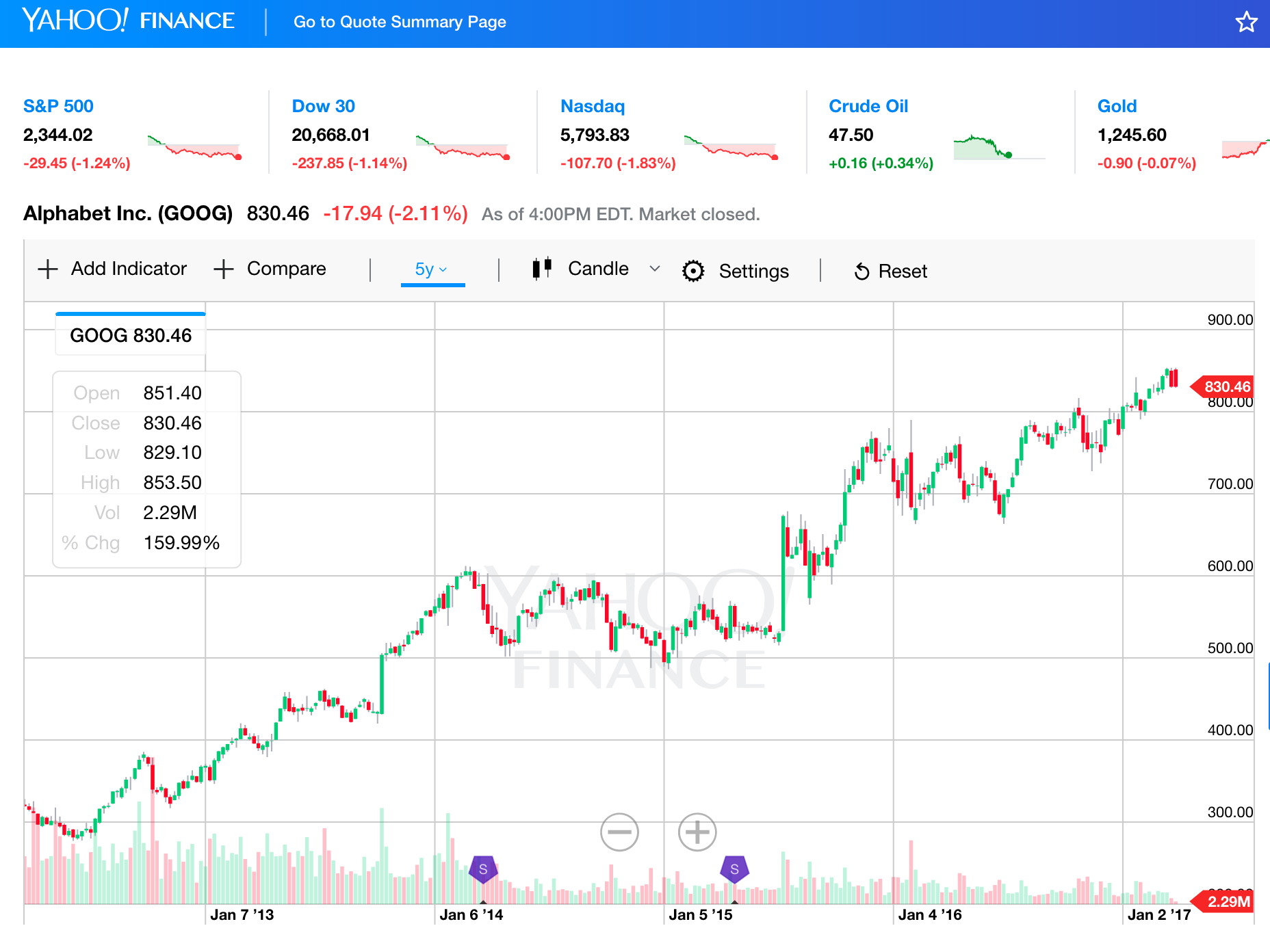 Alphabet Inc. (GOOG)
58
http://finance.yahoo.com/echarts?s=GOOG+Interactive#{"showArea":false,"showLine":false,"showCandle":true,"lineType":"candle","range":"5y","allowChartStacking":true}
Dow Jones Industrial Average (^DJI)
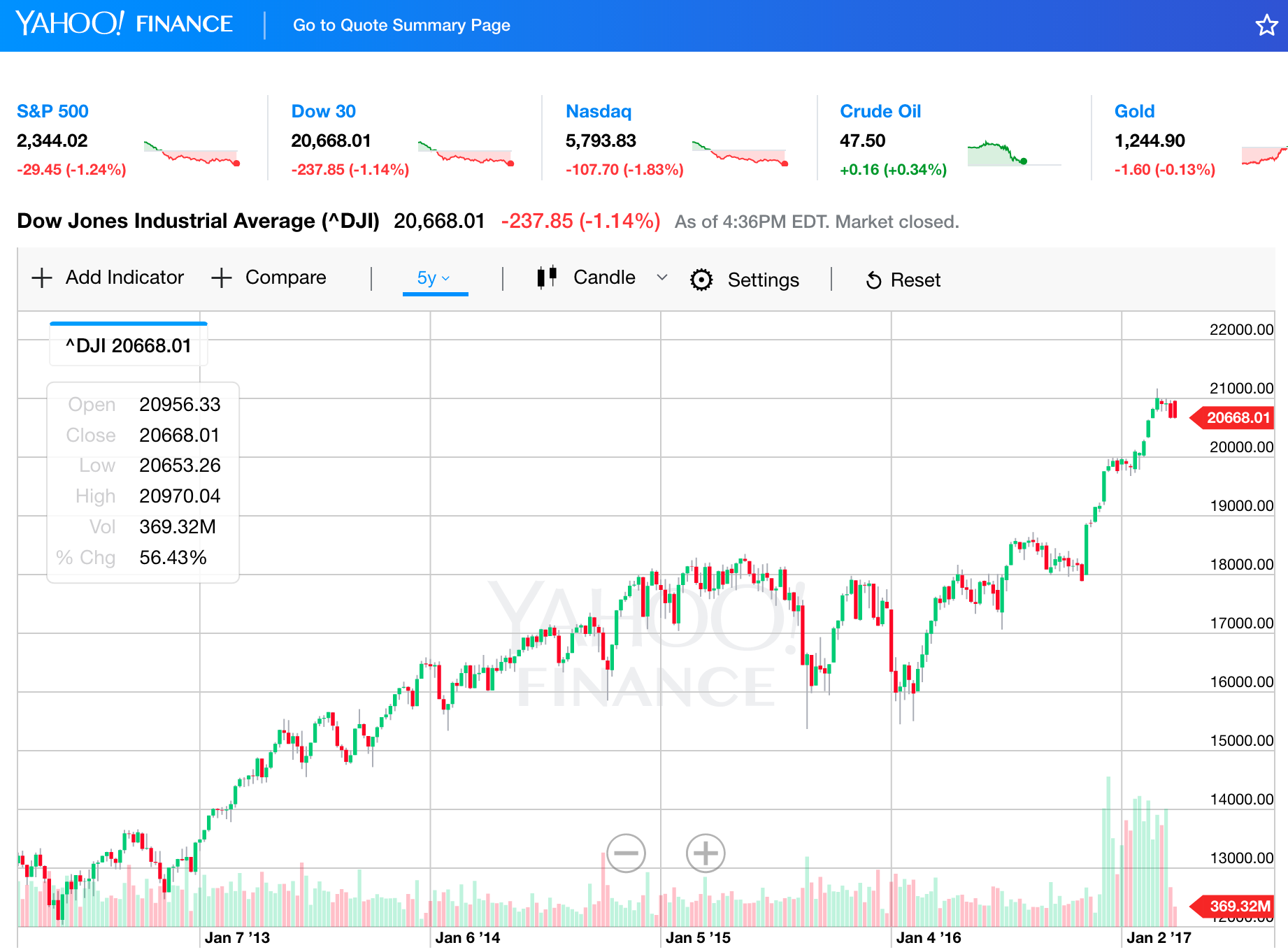 http://finance.yahoo.com/chart/^DJI
59
TSEC weighted index (^TWII) - Taiwan
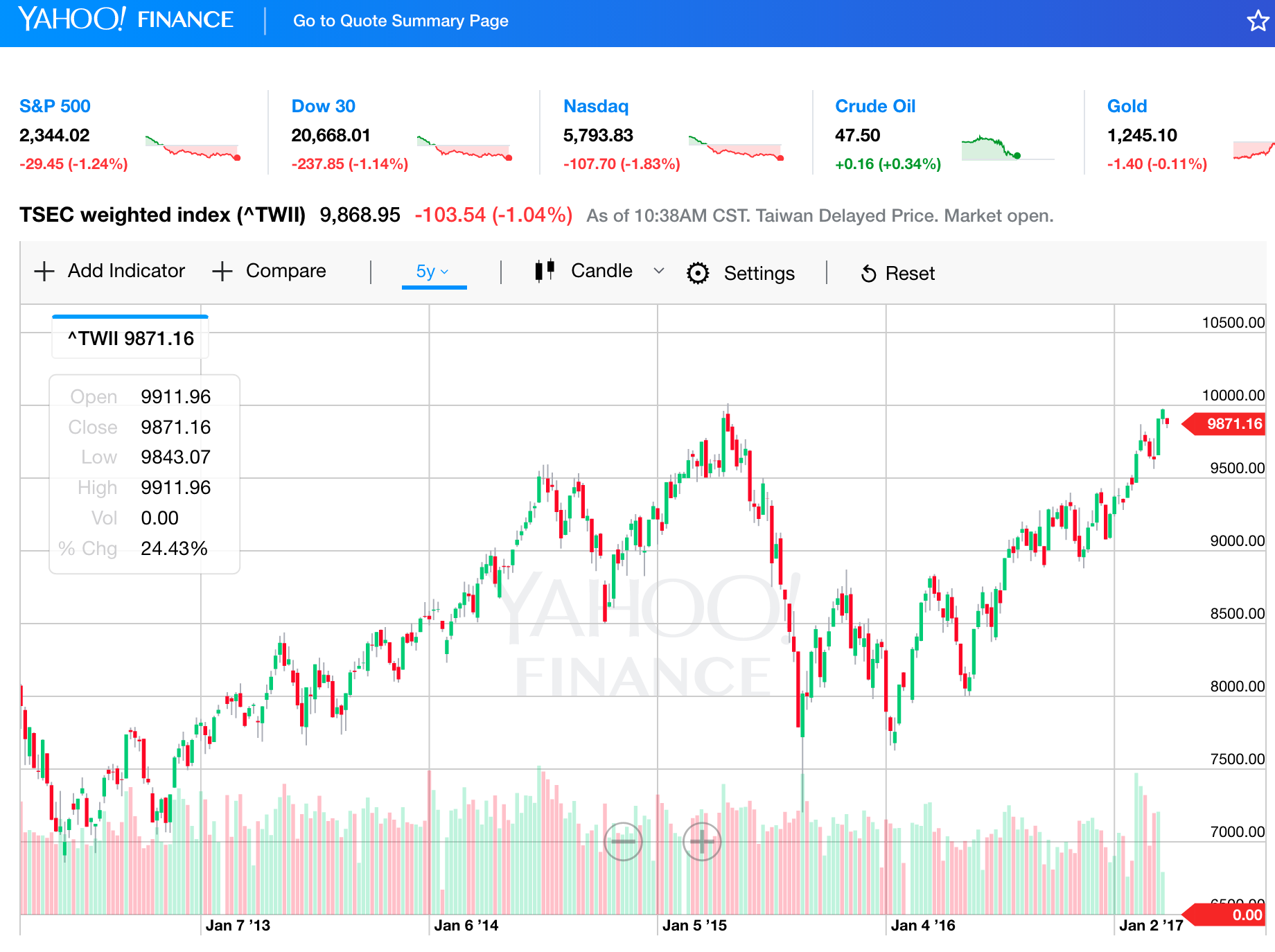 60
http://finance.yahoo.com/chart/^TWII
Taiwan Semiconductor Manufacturing Company Limited (2330.TW)
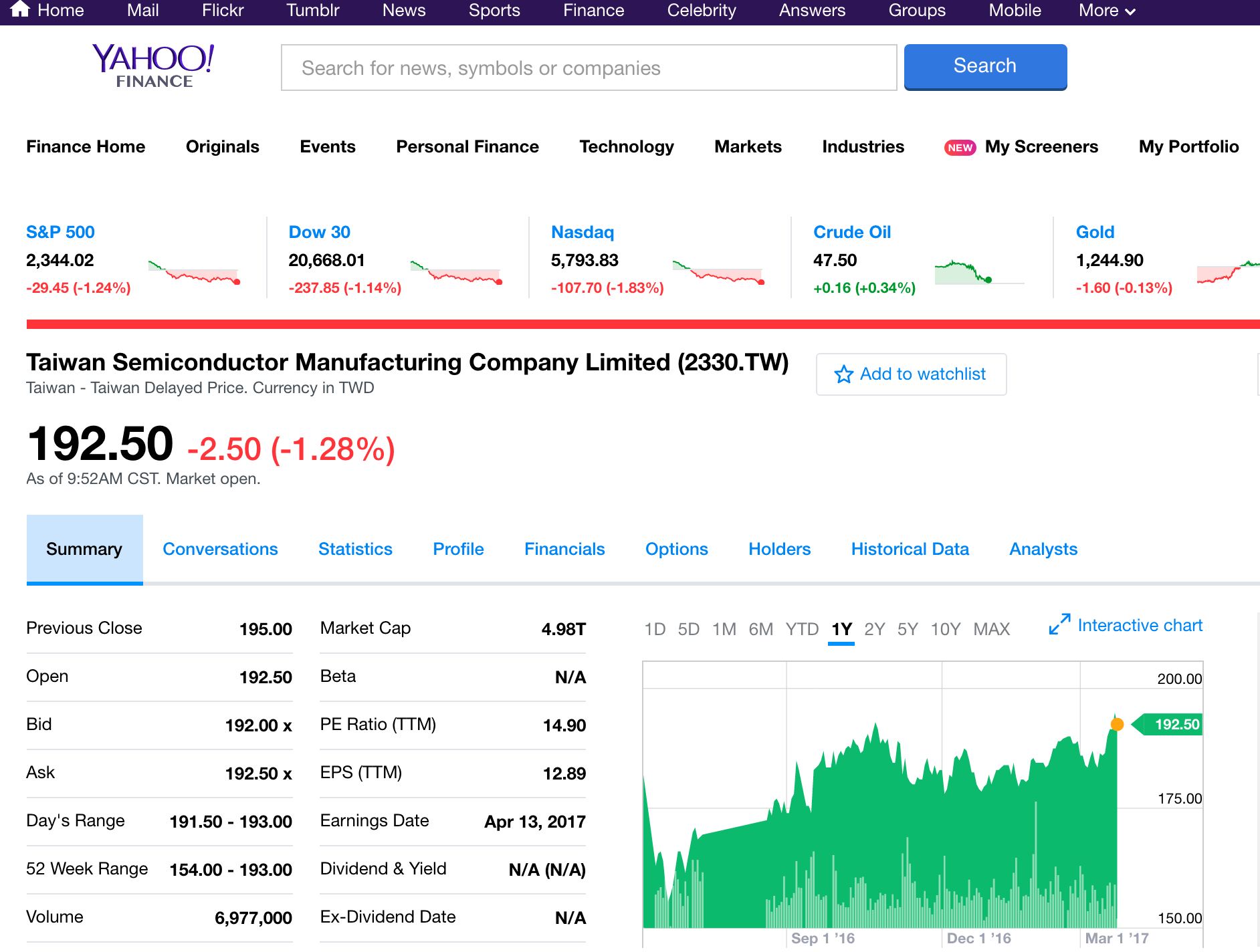 http://finance.yahoo.com/q?s=2330.TW
61
Yahoo Finance Charts TSMC (2330.TW)
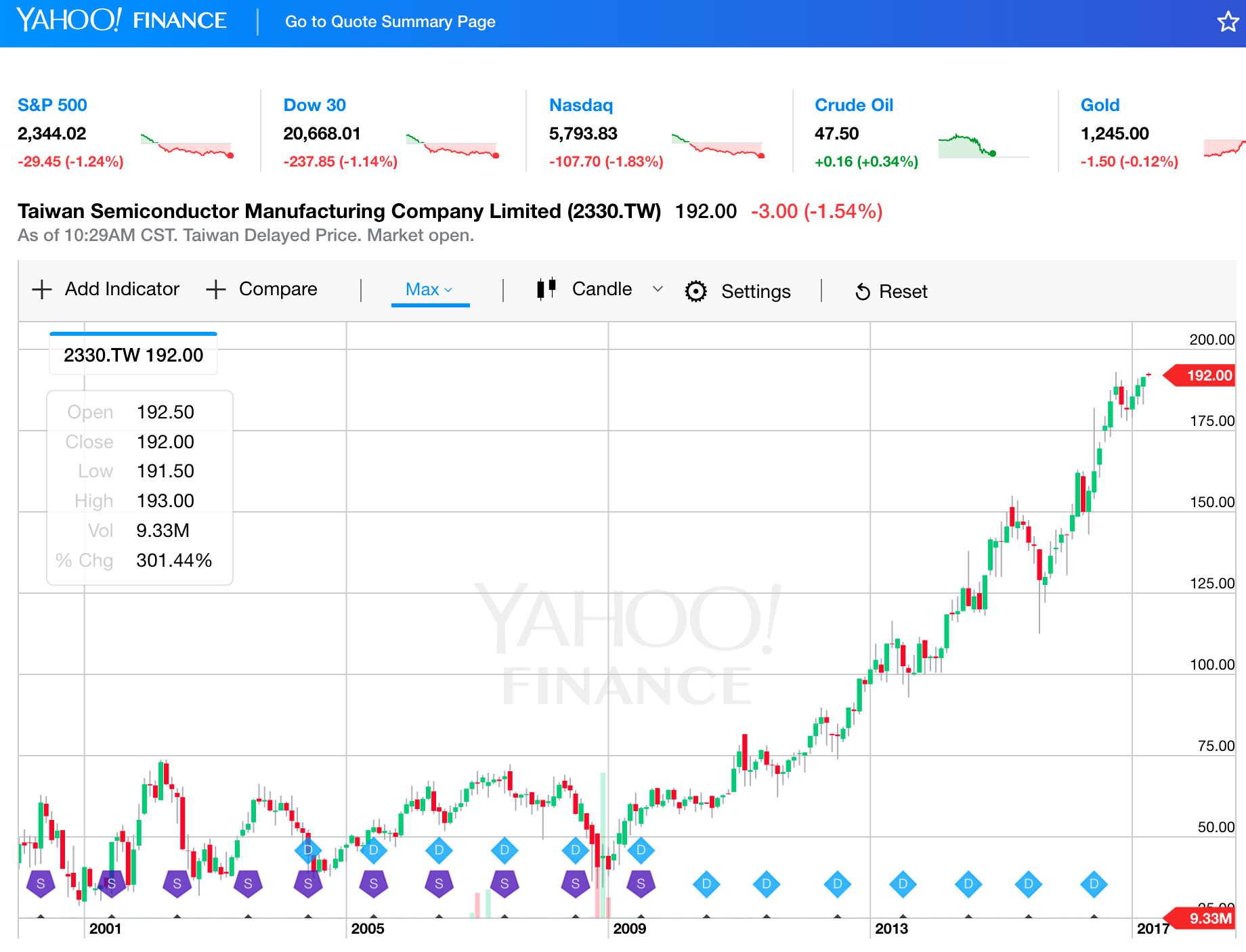 62
http://finance.yahoo.com/chart/2330.TW
Yahoo Finance ChartsUS Dollar/USDX - Index - Cash (DX-Y.NYB)
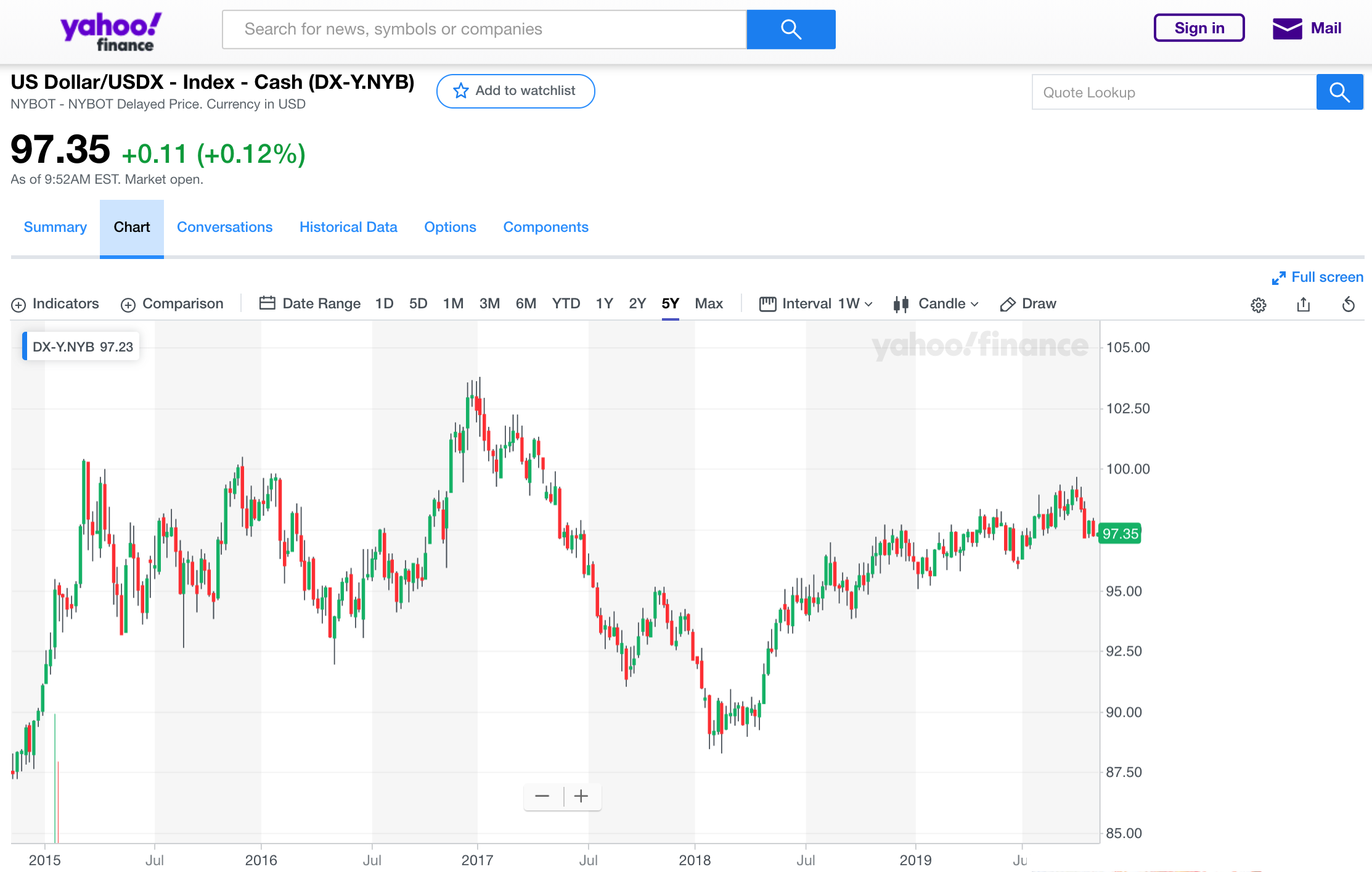 https://finance.yahoo.com/quote/DX-Y.NYB/chart?p=DX-Y.NYB
63
Yahoo Finance ChartsUSD/TWD (USDTWD=X)
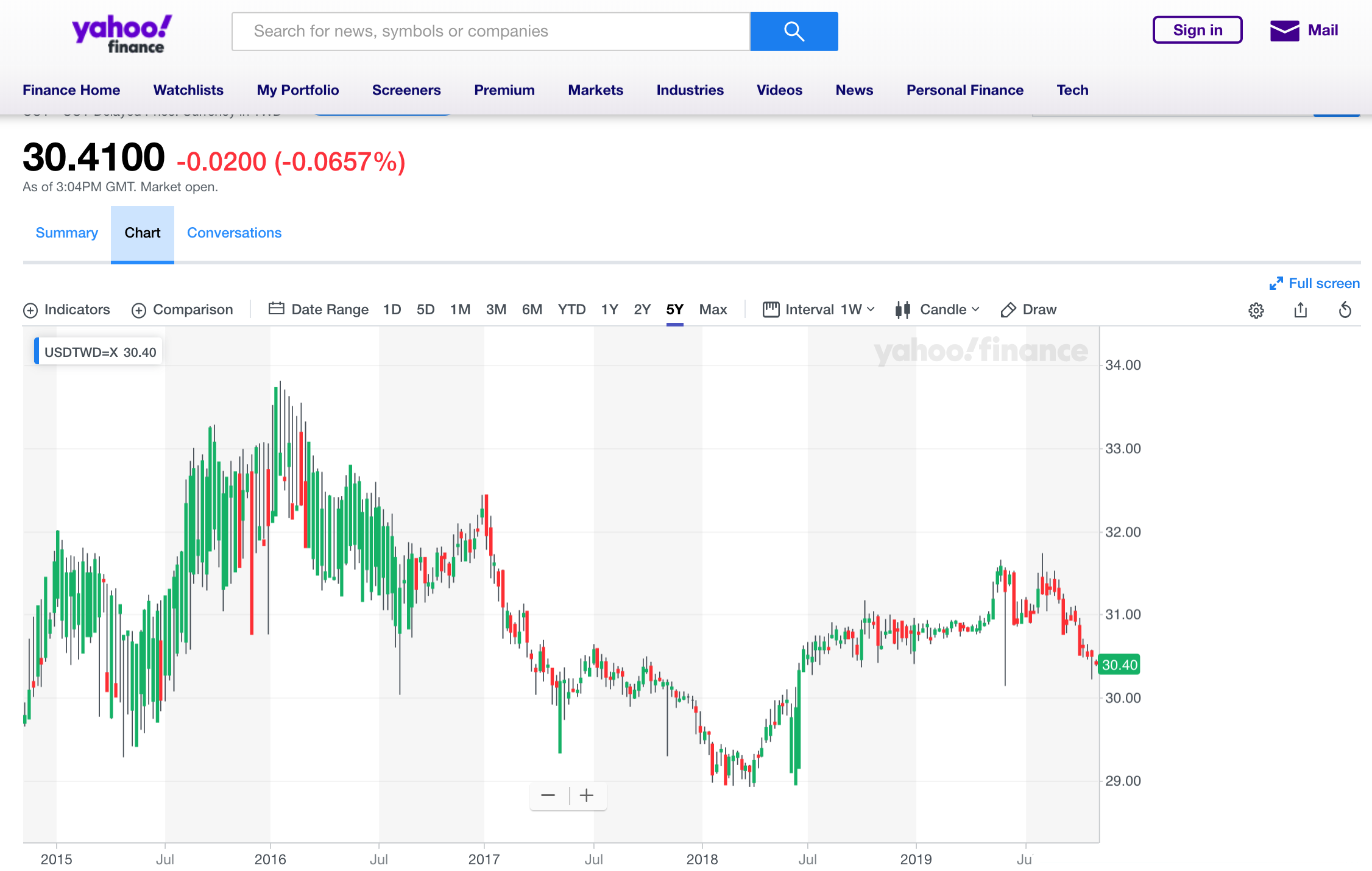 https://finance.yahoo.com/quote/USDTWD%3DX/chart?p=USDTWD%3DX
64
US Dollar/USDX - Index - Cash (DX-Y.NYB)
#!pip install pandas_datareader
import pandas as pd
import pandas_datareader.data as web
import matplotlib.pyplot as plt
import seaborn as sns
import datetime as dt
%matplotlib inline
#Read Stock Data from Yahoo Finance
end = dt.datetime.now()
#start = dt.datetime(end.year-2, end.month, end.day)
start = dt.datetime(2017, 1, 1)
df = web.DataReader("DX-Y.NYB", 'yahoo', start, end)
df.to_csv('DX-Y.NYB.csv')
print(df.tail())
df2 = pd.read_csv('DX-Y.NYB.csv')
print(df2.tail())
df['Adj Close'].plot(legend=True, figsize=(12, 8), title='DX-Y.NYB', label='Adj Close')
65
US Dollar/USDX - Index - Cash (DX-Y.NYB)
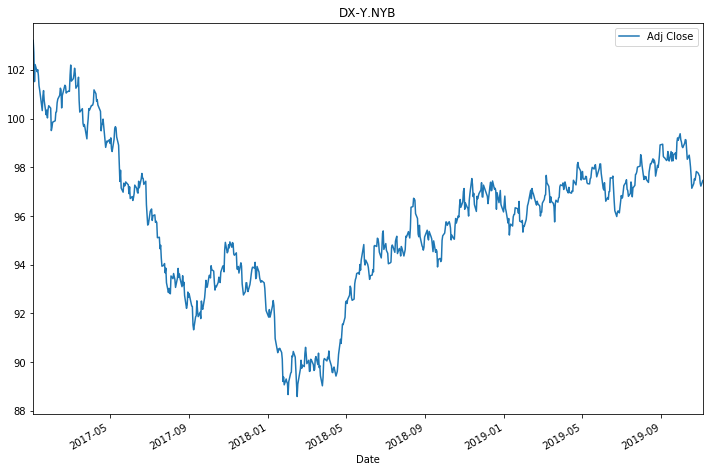 66
import pandas as pd
import pandas_datareader.data as web
df = web.DataReader('AAPL', data_source='yahoo', start='1/1/2010', end='3/21/2017')
df.to_csv('AAPL.csv')
df.tail()
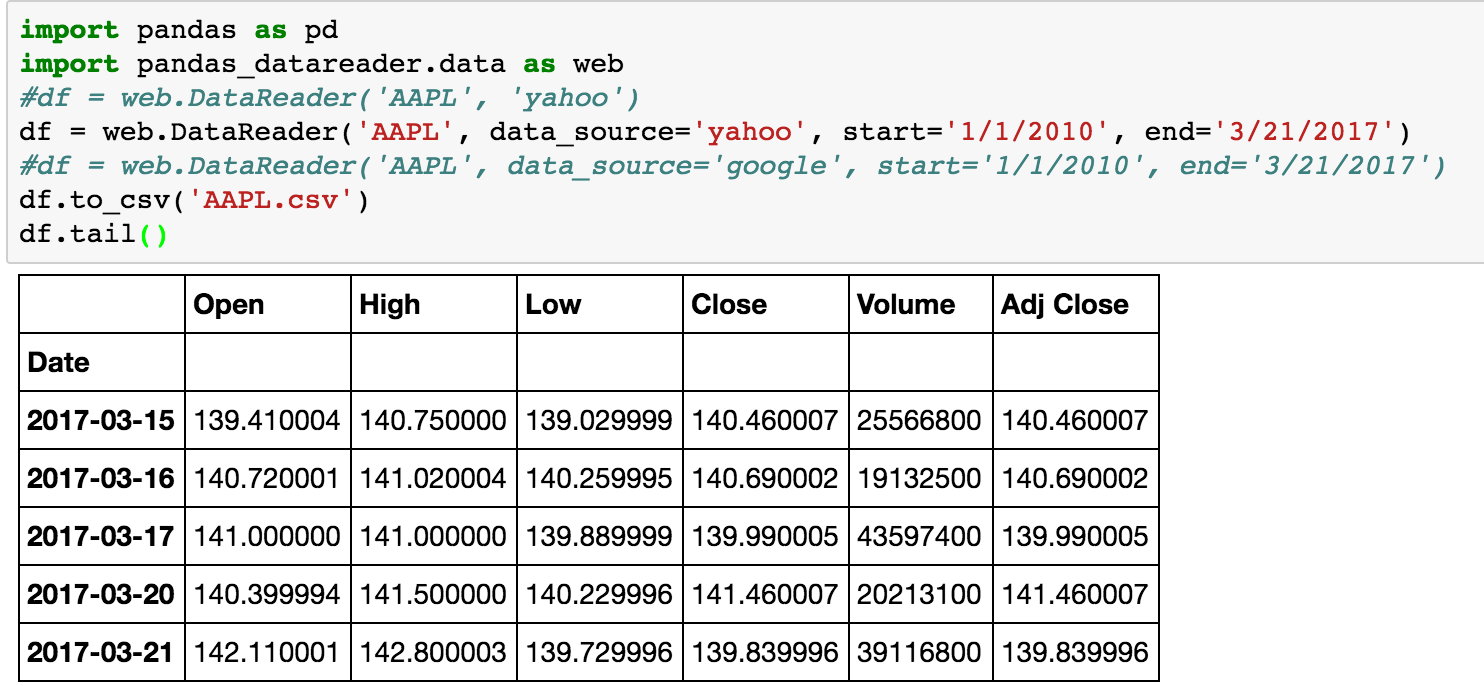 67
df = web.DataReader('GOOG', data_source='yahoo', start='1/1/1980', end='3/21/2017')
df.head(10)
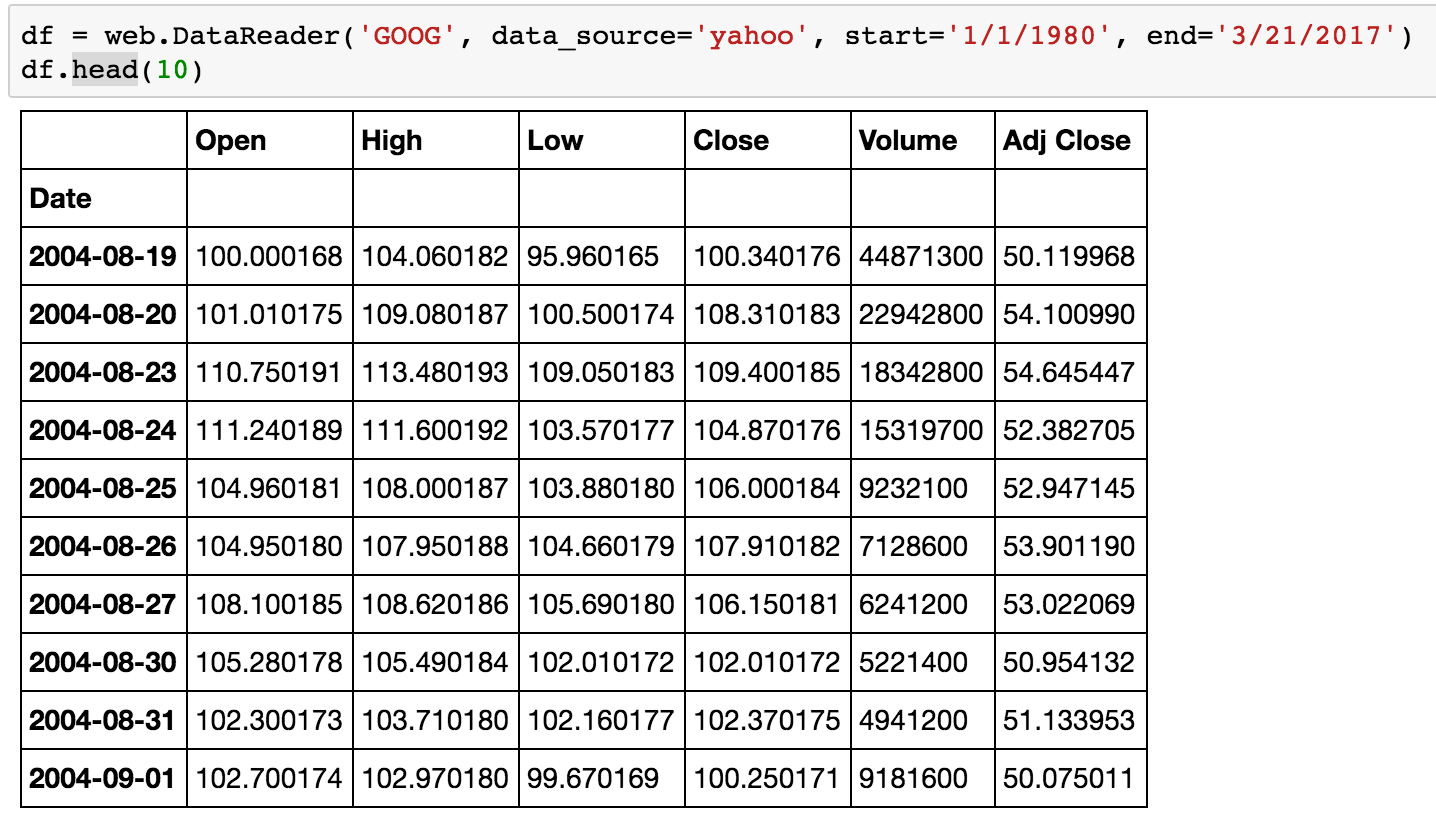 68
df.tail(10)
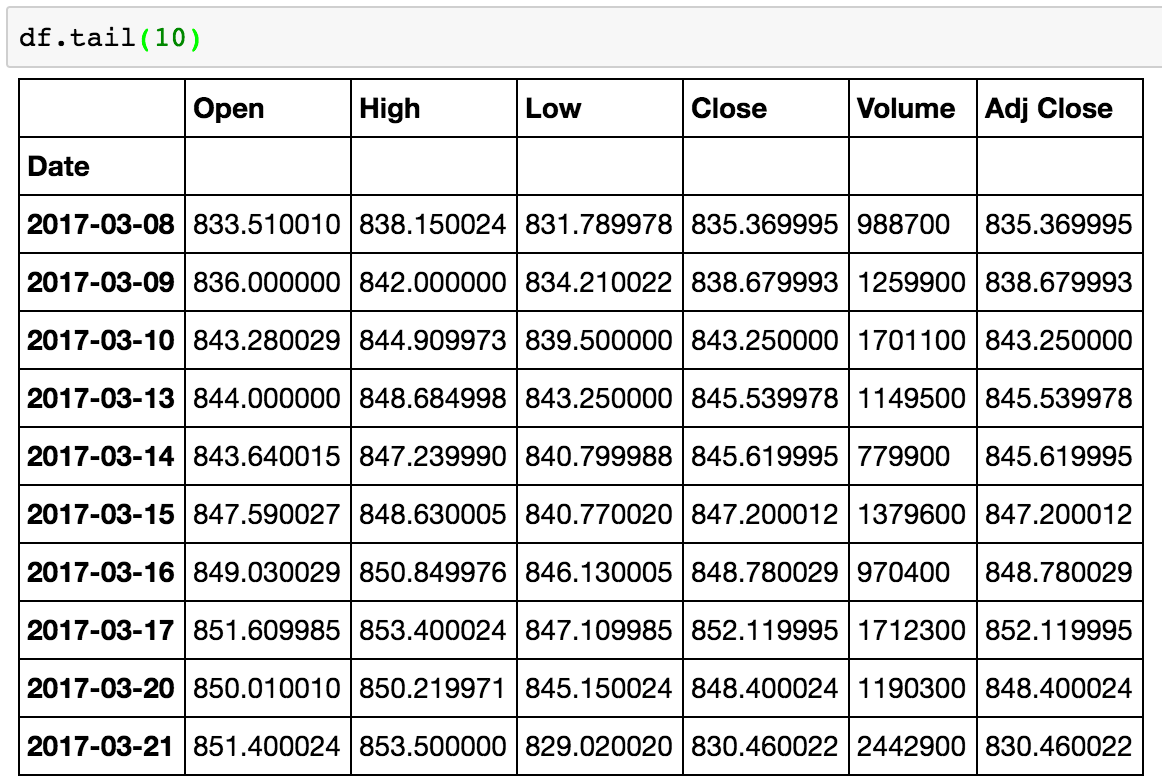 69
df.count()
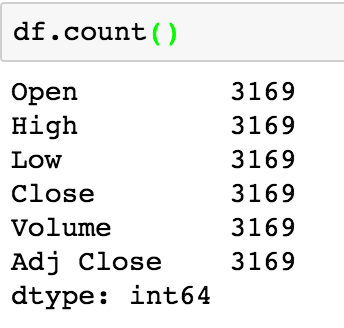 70
df.ix['2015-12-31']
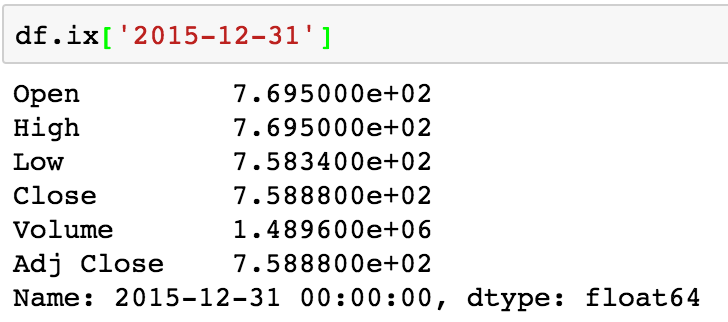 71
df.to_csv('2330.TW.Yahoo.Finance.Data.csv')
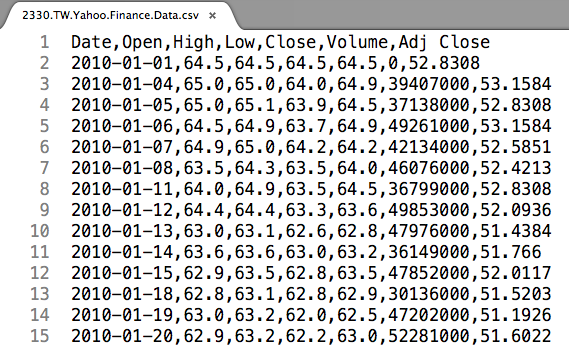 72
df.loc[start:end]
df = df.loc['2017-10-01':'2017-11-15']
73
import yfinance as yf
#yfinance
!pip install yfinance
!pip install pandas_datareader
from pandas_datareader import data as pdr
import yfinance as yf
yf.pdr_override()
df = pdr.get_data_yahoo("AAPL", start="2018-01-01", end="2020-10-20")
print(df.tail())
print(df.head())
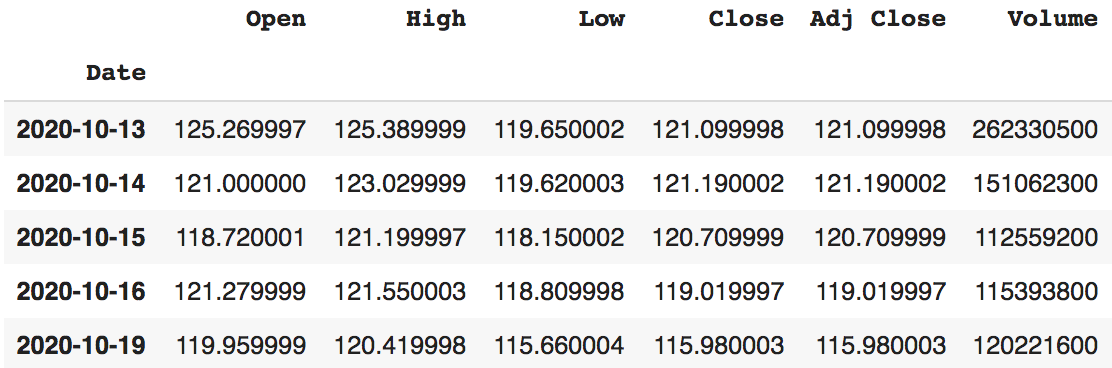 74
Plotly
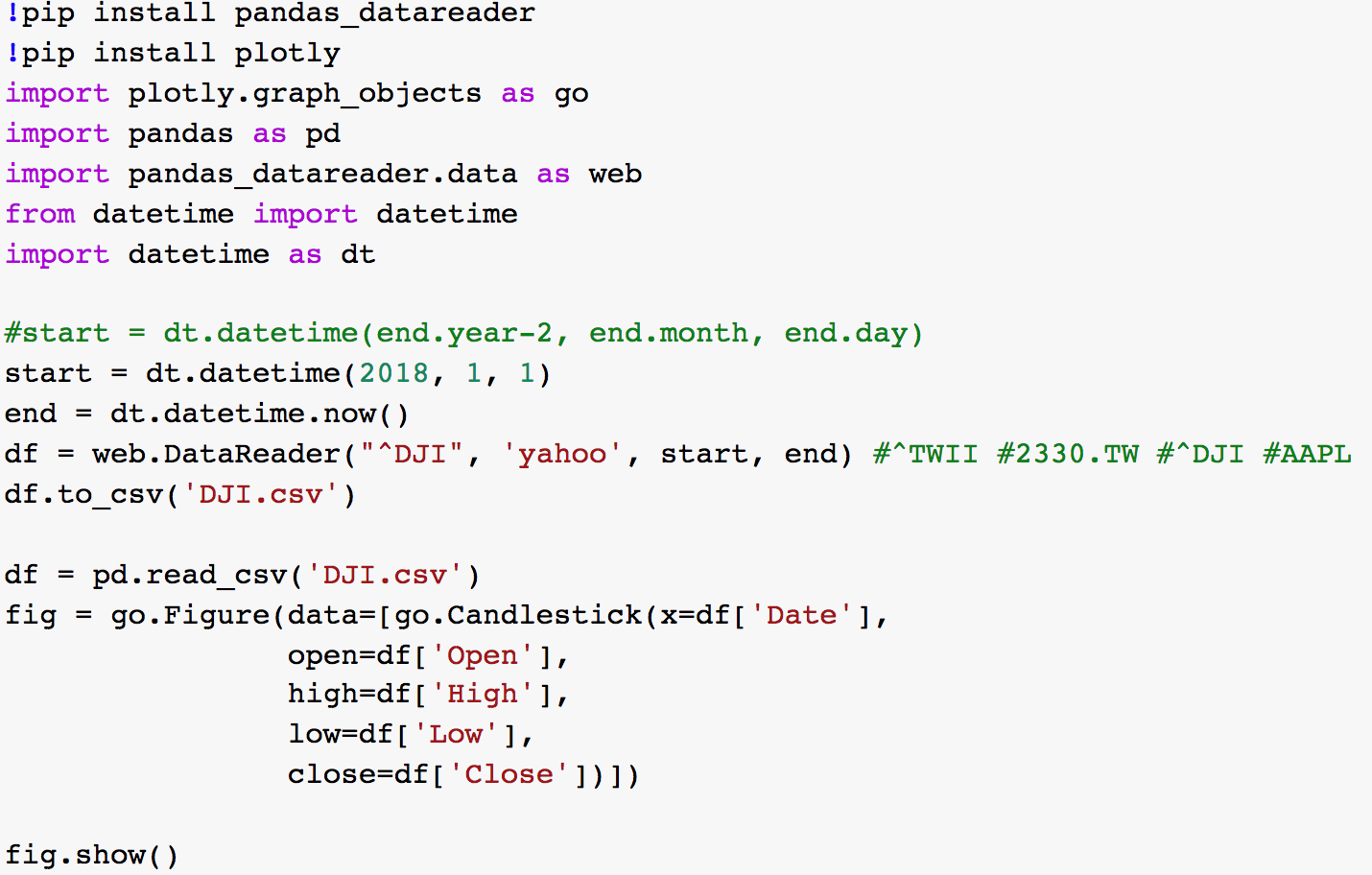 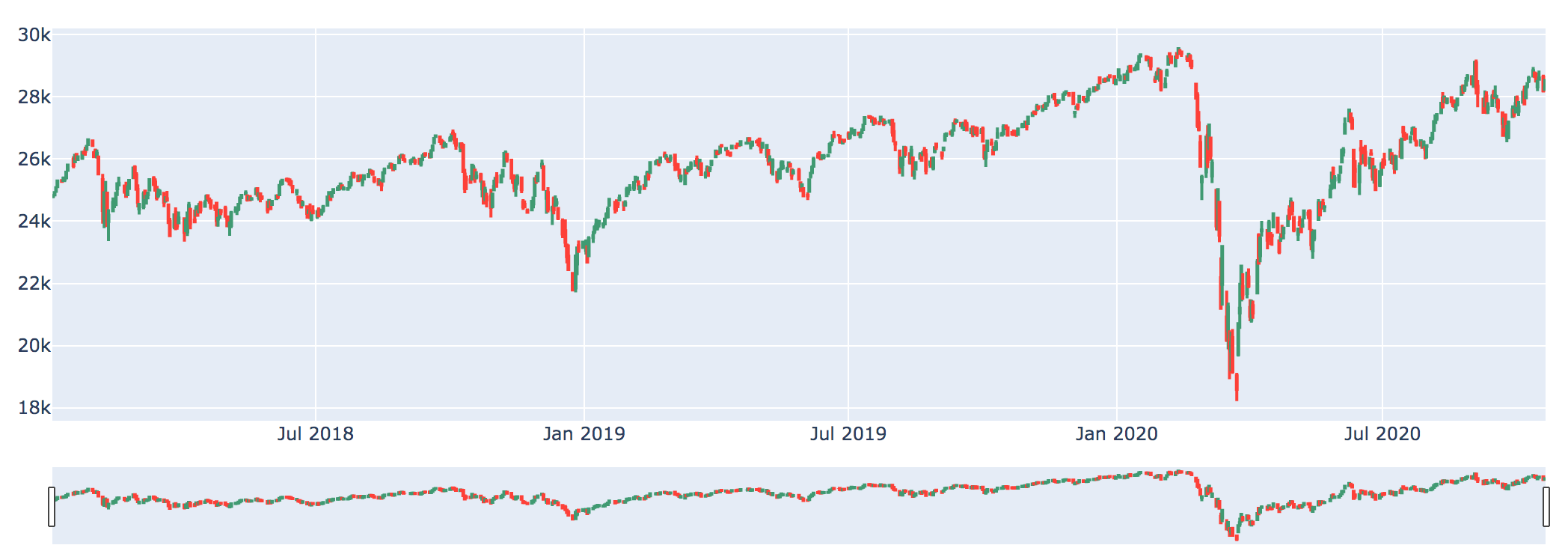 https://tinyurl.com/aintpupython101
75
candlestick_ohlc
import matplotlib.pyplot as pltfrom matplotlib.finance import candlestick_ohlc
76
Source: https://matplotlib.org/examples/pylab_examples/finance_demo.html
import matplotlib.pyplot as plt
from matplotlib.finance import candlestick_ohlc
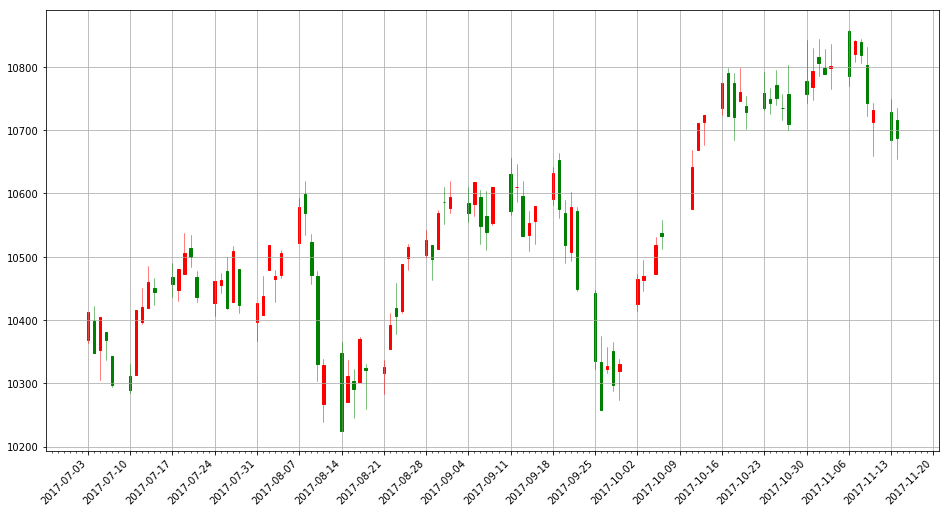 77
Source: https://ntguardian.wordpress.com/2016/09/19/introduction-stock-market-data-python-1/
[Speaker Notes: # Source: https://ntguardian.wordpress.com/2016/09/19/introduction-stock-market-data-python-1/
import matplotlib.pyplot as plt
from matplotlib.dates import DateFormatter, WeekdayLocator, DayLocator, MONDAY
from matplotlib.finance import candlestick_ohlc
 
def pandas_candlestick_ohlc(dat, stick = "day", otherseries = None):
    mondays = WeekdayLocator(MONDAY)        # major ticks on the mondays
    alldays = DayLocator()              # minor ticks on the days
    dayFormatter = DateFormatter('%d')      # e.g., 12
 
    # Create a new DataFrame which includes OHLC data for each period specified by stick input
    transdat = dat.loc[:,["Open", "High", "Low", "Close"]]
    if (type(stick) == str):
        if stick == "day":
            plotdat = transdat
            stick = 1 # Used for plotting
        elif stick in ["week", "month", "year"]:
            if stick == "week":
                transdat["week"] = pd.to_datetime(transdat.index).map(lambda x: x.isocalendar()[1]) # Identify weeks
            elif stick == "month":
                transdat["month"] = pd.to_datetime(transdat.index).map(lambda x: x.month) # Identify months
            transdat["year"] = pd.to_datetime(transdat.index).map(lambda x: x.isocalendar()[0]) # Identify years
            grouped = transdat.groupby(list(set(["year",stick]))) # Group by year and other appropriate variable
            plotdat = pd.DataFrame({"Open": [], "High": [], "Low": [], "Close": []}) # Create empty data frame containing what will be plotted
            for name, group in grouped:
                plotdat = plotdat.append(pd.DataFrame({"Open": group.iloc[0,0],
                                            "High": max(group.High),
                                            "Low": min(group.Low),
                                            "Close": group.iloc[-1,3]},
                                           index = [group.index[0]]))
            if stick == "week": stick = 5
            elif stick == "month": stick = 30
            elif stick == "year": stick = 365
 
    elif (type(stick) == int and stick >= 1):
        transdat["stick"] = [np.floor(i / stick) for i in range(len(transdat.index))]
        grouped = transdat.groupby("stick")
        plotdat = pd.DataFrame({"Open": [], "High": [], "Low": [], "Close": []}) # Create empty data frame containing what will be plotted
        for name, group in grouped:
            plotdat = plotdat.append(pd.DataFrame({"Open": group.iloc[0,0],
                                        "High": max(group.High),
                                        "Low": min(group.Low),
                                        "Close": group.iloc[-1,3]},
                                       index = [group.index[0]]))
    else:
        raise ValueError('Valid inputs to argument "stick" include the strings "day", "week", "month", "year", or a positive integer')
 
    # Set plot parameters, including the axis object ax used for plotting
    fig, ax = plt.subplots()
    fig.subplots_adjust(bottom=0.2)
    if plotdat.index[-1] - plotdat.index[0] < pd.Timedelta('730 days'):
        weekFormatter = DateFormatter('%Y-%m-%d')  
        ax.xaxis.set_major_locator(mondays)
        ax.xaxis.set_minor_locator(alldays)
    else:
        weekFormatter = DateFormatter('%b %d, %Y')
    ax.xaxis.set_major_formatter(weekFormatter)
 
    ax.grid(True)
 
    # Create the candelstick chart
    candlestick_ohlc(ax, list(zip(list(date2num(plotdat.index.tolist())), plotdat["Open"].tolist(), plotdat["High"].tolist(),
                      plotdat["Low"].tolist(), plotdat["Close"].tolist())),
                      colorup = "red", colordown = "green", width = stick * .4)
 
    # Plot other series (such as moving averages) as lines
    if otherseries != None:
        if type(otherseries) != list:
            otherseries = [otherseries]
        dat.loc[:,otherseries].plot(ax = ax, lw = 1.3, grid = True)
 
    ax.xaxis_date()
    ax.autoscale_view()
    plt.setp(plt.gca().get_xticklabels(), rotation=45, horizontalalignment='right')
 
    plt.show()
 
pandas_candlestick_ohlc(data)]
daily_to_weekly
#Convert Daily Data to Weekly Data
def daily_to_weekly(df):
    #dfWeekly = daily_to_weekly(df)
    #df.sort_index(axis=0, level=None, ascending=True, inplace=True)
    Open = df.Open.resample('W-Fri').first() #W #W-MON #W-Fri
    High = df.High.resample('W-Fri').max()
    Low = df.Low.resample('W-Fri').min()
    Close = df.Close.resample('W-Fri').last()
    Volume = df.Volume.resample('W-Fri').sum()
    Adj_Close = df["Adj Close"].resample('W-Fri').last()
    dfWeekly = pd.concat([Open, High, Low, Close, Volume, Adj_Close], axis=1)
    dfWeekly = dfWeekly[pd.notnull(dfWeekly['Adj Close'])]
    return dfWeekly
78
daily_to_monthly
#Convert Daily Data to Monthly Data
def daily_to_monthly(df):
    #dfMonthly = daily_to_monthly(df)
    Open = df.Open.resample('M').first() 
    High = df.High.resample('M').max()
    Low = df.Low.resample('M').min()
    Close = df.Close.resample('M').last()
    Volume = df.Volume.resample('M').sum()
    Adj_Close = df["Adj Close"].resample('M').last()
    dfMonthly = pd.concat([Open, High, Low, Close, Volume, Adj_Close], axis=1)
    dfMonthly = dfMonthly[pd.notnull(dfMonthly['Adj Close'])]
    return dfMonthly
79
TA-Lib:Technical Analysis Library
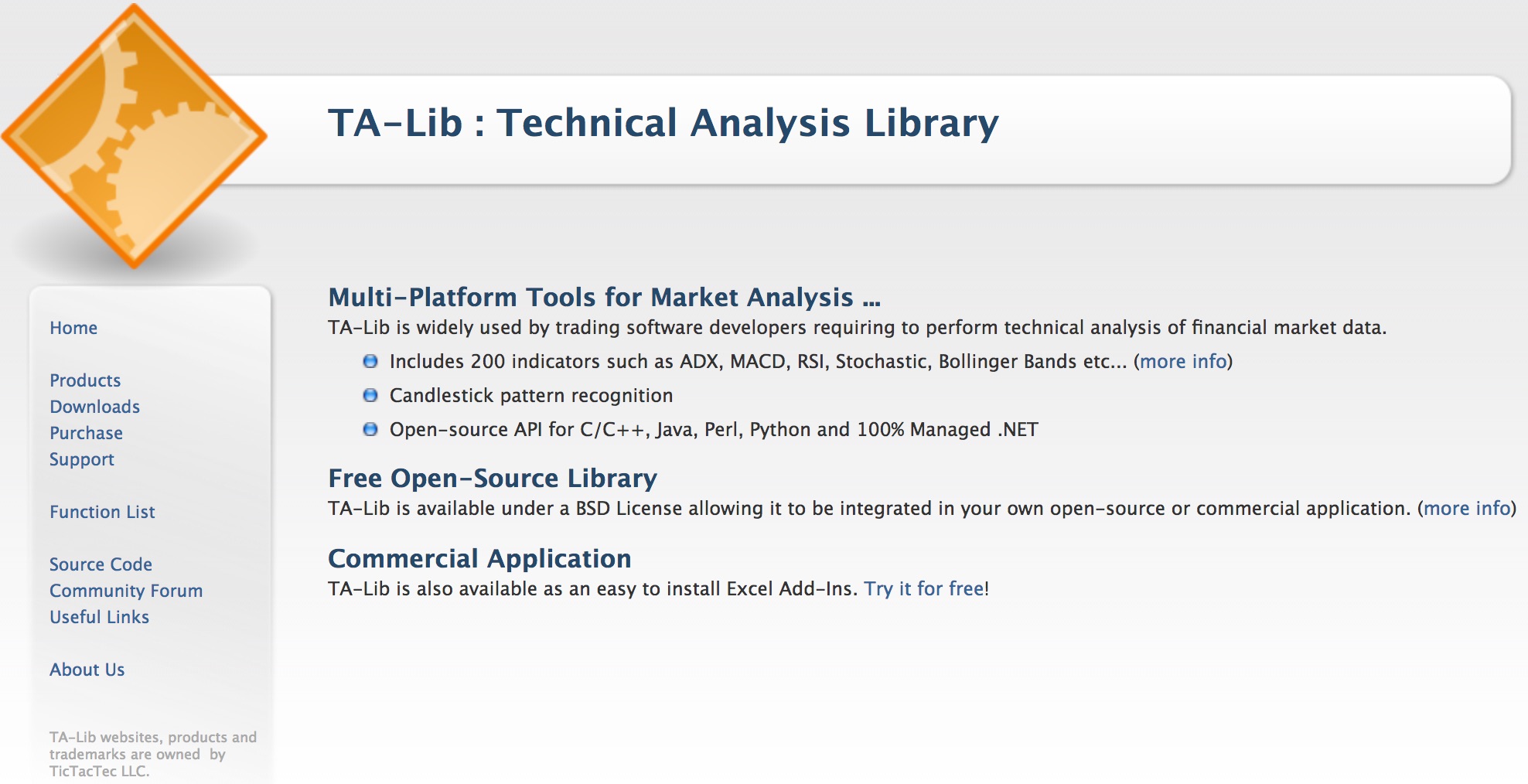 http://ta-lib.org/
80
Stochastic Oscillator (KD)
#Stochastic oscillator %D  
def KDJ(df, n, m1, m2):  
    #KDJ(df, 9, 3, 3)
    KDJ_n = n
    KDJ_m1 = m1
    KDJ_m2 = m2
    
    df['Low_n'] = pd.rolling_min(df['Low'], KDJ_n)
    df['Low_n'].fillna(value=pd.expanding_min(df['Low']), inplace=True)
    df['High_n'] = pd.rolling_max(df['High'], KDJ_n)
    df['High_n'].fillna(value=pd.expanding_max(df['High']), inplace=True)
 
    df['RSV'] = (df['Close'] - df['Low_n']) / (df['High_n'] - df['Low_n']) * 100
 
    df['KDJ_K'] = pd.ewma(df['RSV'], KDJ_m1)
    df['KDJ_D'] = pd.ewma(df['KDJ_K'], KDJ_m2)
    df['KDJ_J'] = 3 * df['KDJ_K'] - 2 * df['KDJ_D']
    return df
81
Source: https://www.quantopian.com/posts/technical-analysis-indicators-without-talib-code
Bollinger Bands
#Bollinger Bands  
def BBANDS20(df, n):  
    MA = pd.Series(pd.rolling_mean(df['Close'], n))  
    MSD = pd.Series(pd.rolling_std(df['Close'], n))  
    b1 = 4 * MSD / MA  
    B1 = pd.Series(b1, name = 'BollingerB_' + str(n))  
    df = df.join(B1)  
    b2 = (df['Close'] - MA + 2 * MSD) / (4 * MSD)  
    B2 = pd.Series(b2, name = 'Bollinger%b_' + str(n))  
    df = df.join(B2)  
    return df
82
Source: https://www.quantopian.com/posts/technical-analysis-indicators-without-talib-code
Bollinger Bands
#BB Bollinger Bands BB_20
def BB_20(df):
    df['BB_MA20'] = pd.stats.moments.rolling_mean(df["Adj Close"], 20)
    df['BB_SD20'] = pd.stats.moments.rolling_std(df['Adj Close'],20)
    df['BB_UpperBand'] = df['BB_MA20'] + (df['BB_SD20']*2) # Default 2*SD
    df['BB_LowerBand'] = df['BB_MA20'] - (df['BB_SD20']*2)
    df['BB_PB'] = (df['Adj Close'] - df['BB_LowerBand']) / (df['BB_UpperBand'] - df['BB_LowerBand']) 
    df['BB_BW'] = (df['BB_UpperBand'] - df['BB_LowerBand']) / df['BB_MA20']   
    df['BB_UpperBand_1SD'] = df['BB_MA20'] + (df['BB_SD20'])
    df['BB_LowerBand_1SD'] = df['BB_MA20'] - (df['BB_SD20'])
    #BB_PB: Bollinger Band Percent b (PB)
    #BB_BW: Bollinger Band Band Width (BW)
    return df
83
Source: https://www.quantopian.com/posts/technical-analysis-indicators-without-talib-code
Wes McKinney (2017), "Python for Data Analysis: Data Wrangling with Pandas, NumPy, and IPython", 2nd Edition, O'Reilly Media.
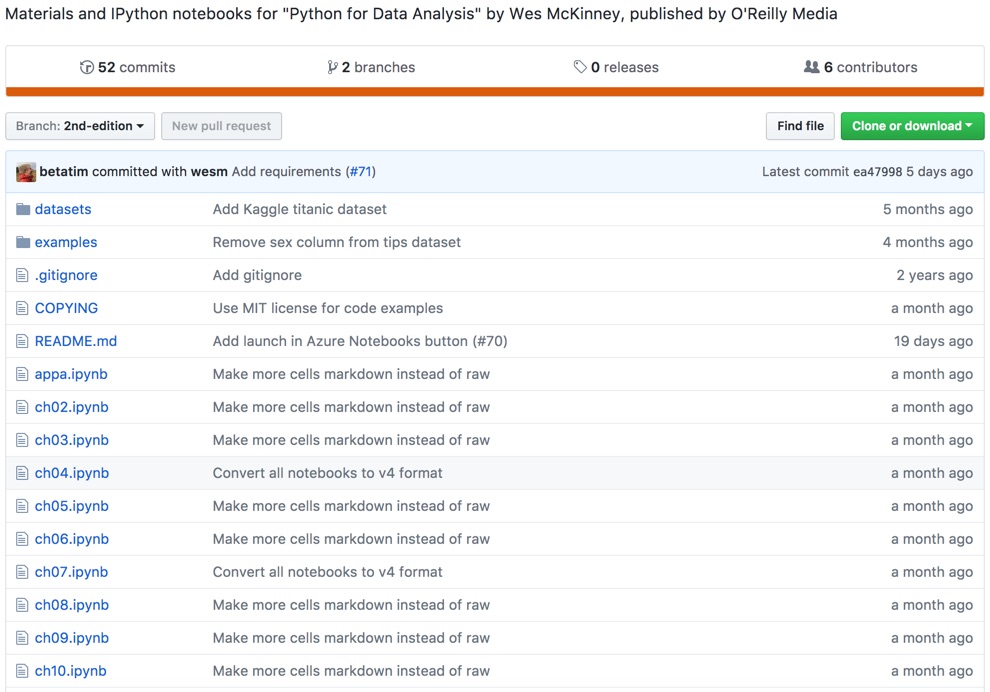 84
https://github.com/wesm/pydata-book
The Quant Finance PyData Stack
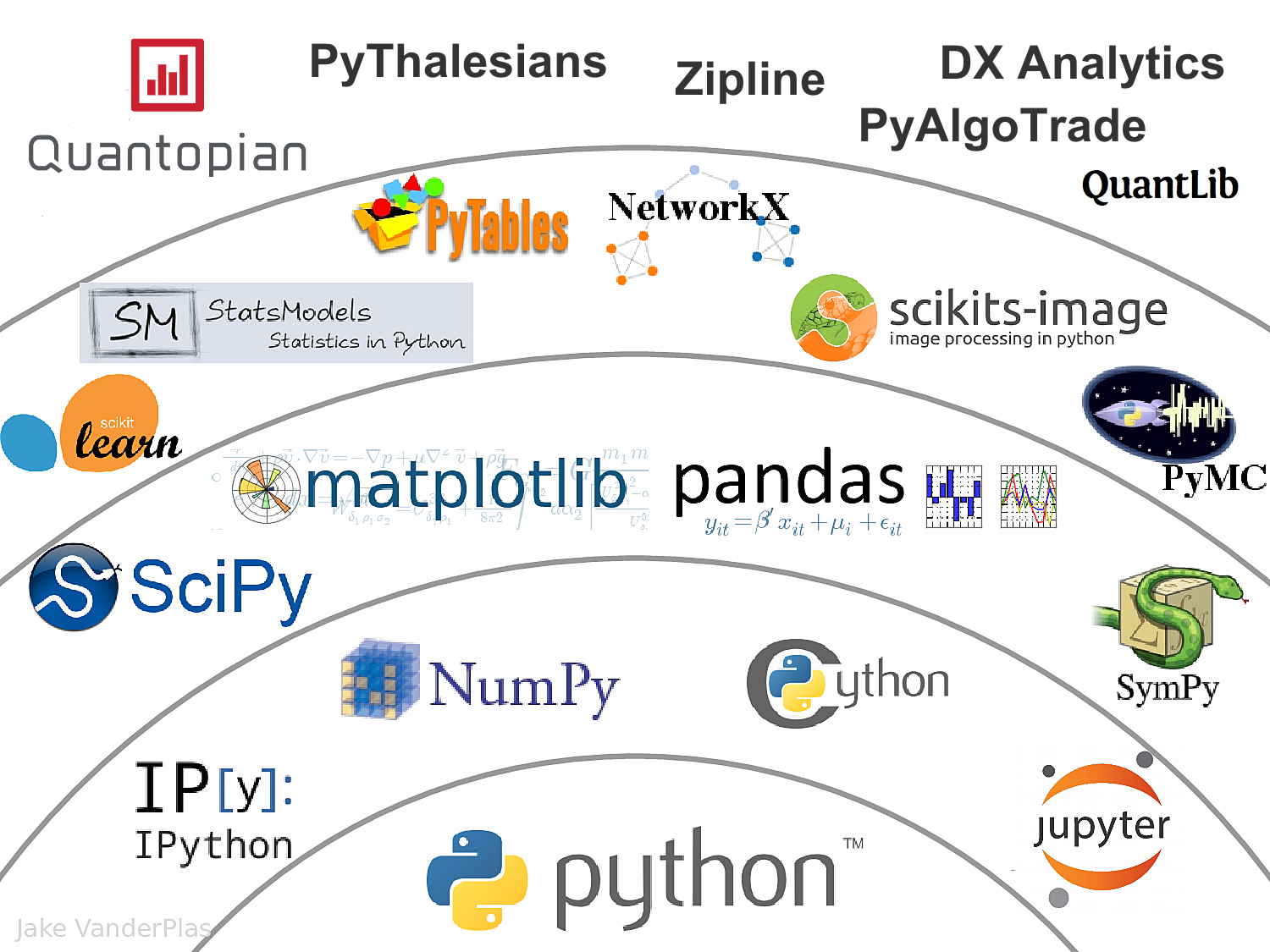 85
Source: http://nbviewer.jupyter.org/format/slides/github/quantopian/pyfolio/blob/master/pyfolio/examples/overview_slides.ipynb#/5
Quantopian
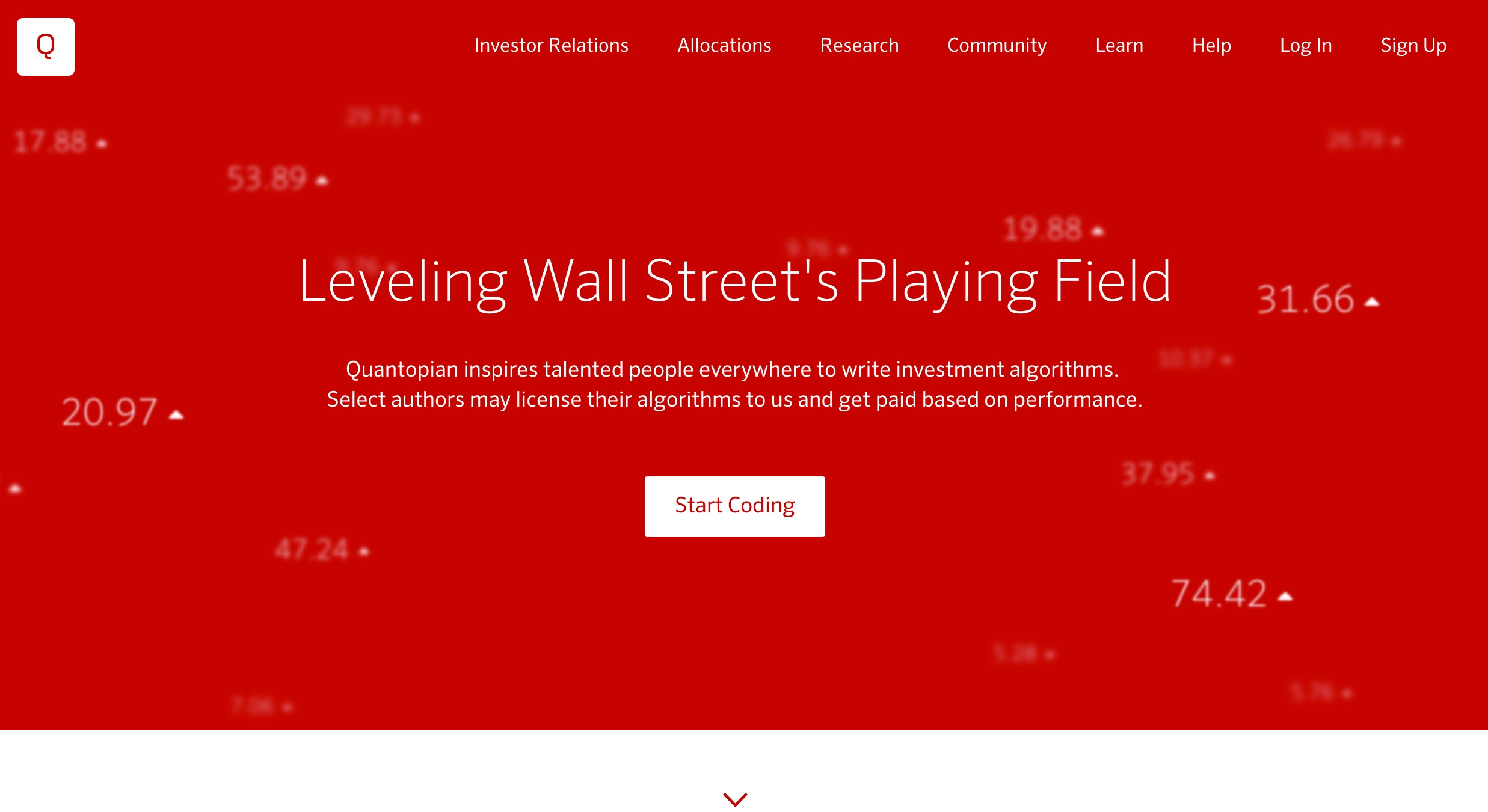 https://www.quantopian.com/
86
Summary
Quantitative Big Data Analysis with Pandas in Python
 Pandas
Data structures and data analysis tools
87
References
Wes McKinney (2017), "Python for Data Analysis: Data Wrangling with Pandas, NumPy, and IPython", 2nd Edition, O'Reilly Media. https://github.com/wesm/pydata-book
Yves Hilpisch (2018), "Python for Finance: Mastering Data-Driven Finance", 2nd Edition, O'Reilly Media.https://github.com/yhilpisch/py4fi2nd
Ties de Kok (2017), Learn Python for Research, https://github.com/TiesdeKok/LearnPythonforResearch
Avinash Jain (2017), Introduction To Python Programming, Udemy,  https://www.udemy.com/pythonforbeginnersintro/
Python Programming, https://pythonprogramming.net/
Python, https://www.python.org/
Python Programming Language, http://pythonprogramminglanguage.com/
Numpy, http://www.numpy.org/
Pandas, http://pandas.pydata.org/
Skikit-learn, http://scikit-learn.org/
Data School (2015), Machine learning in Python with scikit-learn, https://www.youtube.com/playlist?list=PL5-da3qGB5ICeMbQuqbbCOQWcS6OYBr5A
Jason Brownlee (2016), Your First Machine Learning Project in Python Step-By-Step, https://machinelearningmastery.com/machine-learning-in-python-step-by-step/
Min-Yuh Day (2020), Python 101, https://tinyurl.com/aintpupython101
88